การปรับแต่ง Moodle
การเข้าสู่ระบบบริหารจัดการเว็บ e-Learning (Back-end)
ในการปรับแต่งก่อนการใช้งาน Moodle ทำการสร้างบทเรียน ผู้ดูแลระบบ (Admin) จะต้องทำตามล็อกอินเข้าระบบ เพื่อทำการปรับสภาพแวดล้อม Moodle ก่อน โดยมีขั้นตอนการเข้าระบบดังนี้
1. เปิดบราวซอร์ พิมพ์ URL ที่ตั้งไชต์ที่ต้องการปรับแต่ง ในที่นี้เปิดเว็บ https://    edu.darunee.com จะปรากฏหน้าต่างไซต์ที่เลือก
2. คลิกที่ Log in มุมขวาบนสุดหรือด้านล่าง เพื่อทำการเข้าระบบ            
3. พิมพ์ชื่อและรหัสผ่านเพื่อทำการเข้าระบบ
4. คลิกที่ Log in เพื่อเข้าระบบในฐานะผู้ดูแลระบบ
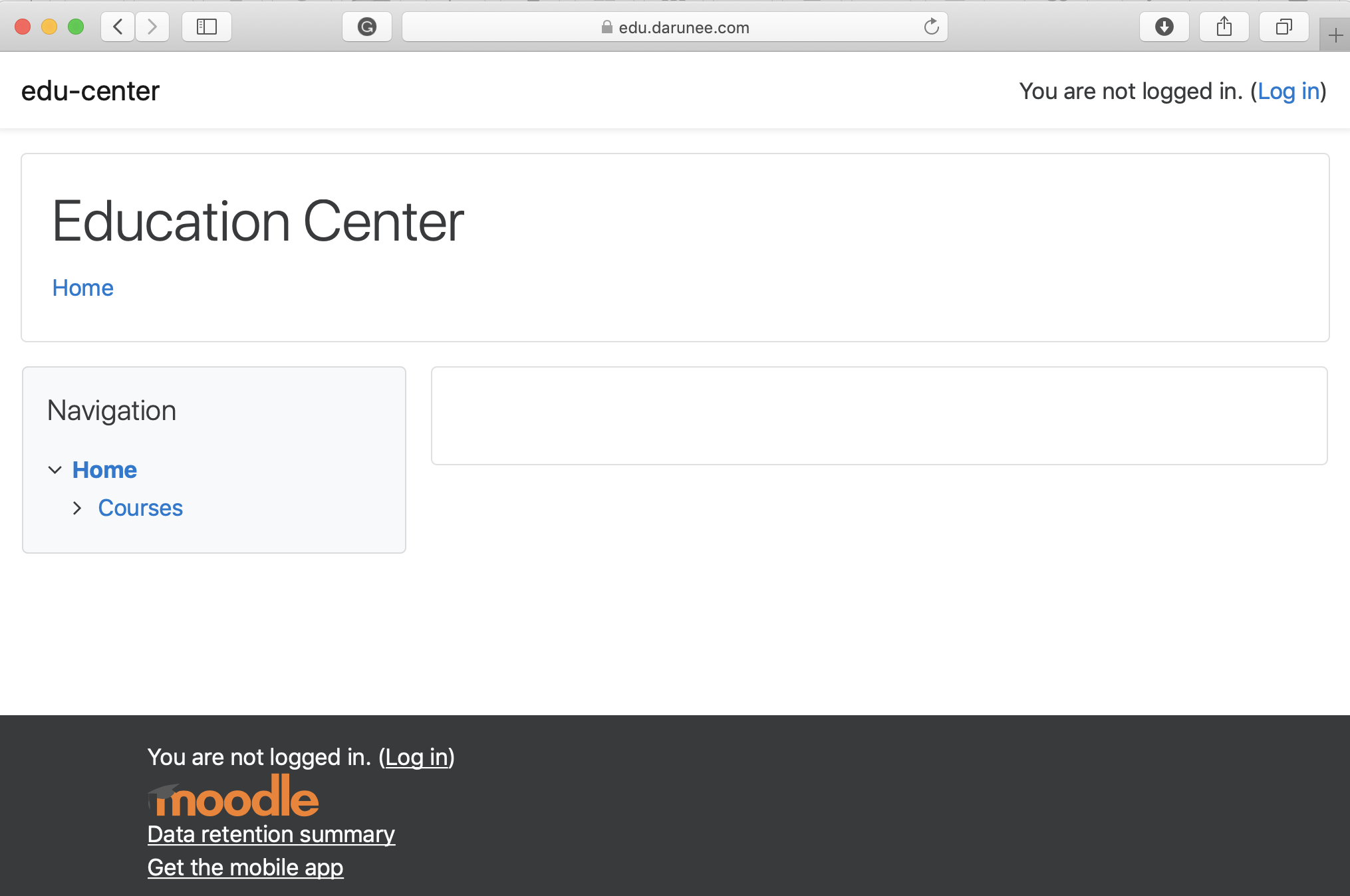 1
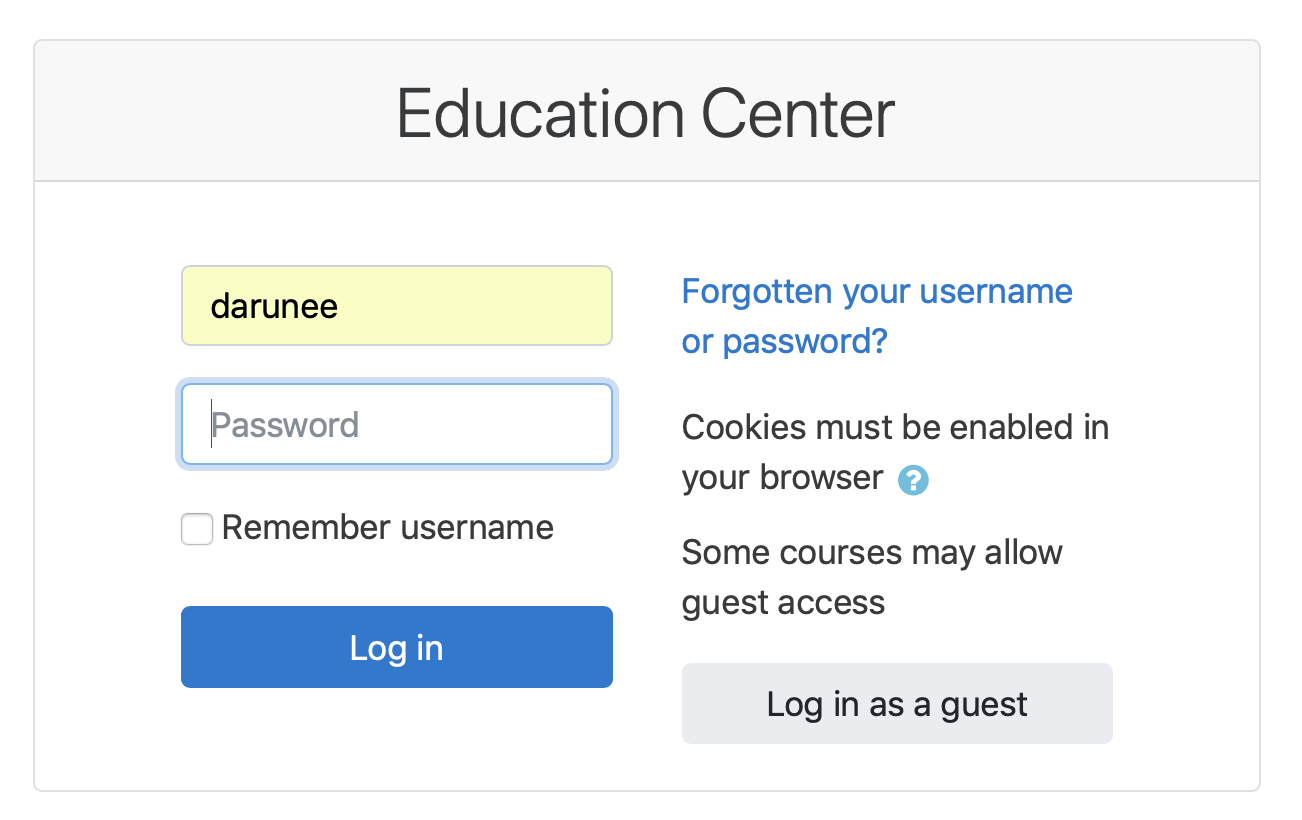 2
1
3
การปรับแต่ง Moodle (ต่อ)
5. จะปรากฏป็อปอัพมีข้อความชวนชมคุณสมบัติใหม่มากมายที่จะช่วยให้เข้าถึงข้อมูลที่สำคัญที่สุดอย่างง่ายดาย คลิกที่ปุ่ม Next เพื่อเข้าชมต่อ และคลิกที่ปุ่ม End tour เพื่อปิดการเข้าชม
6. จะปรากฏหน้าต่าง Dashboard ของผู้ใช้ที่ประกอบด้วยเครื่องมือที่จำเป็นไว้ใช้งาน
7. หากต้องการออกจากระบบ ให้เครื่องหมายลูกศรลง ที่มุมบนด้านขวา แล้วคลิกเลือกที่ Log out
7
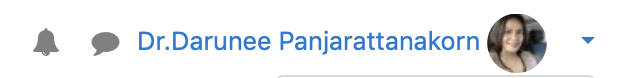 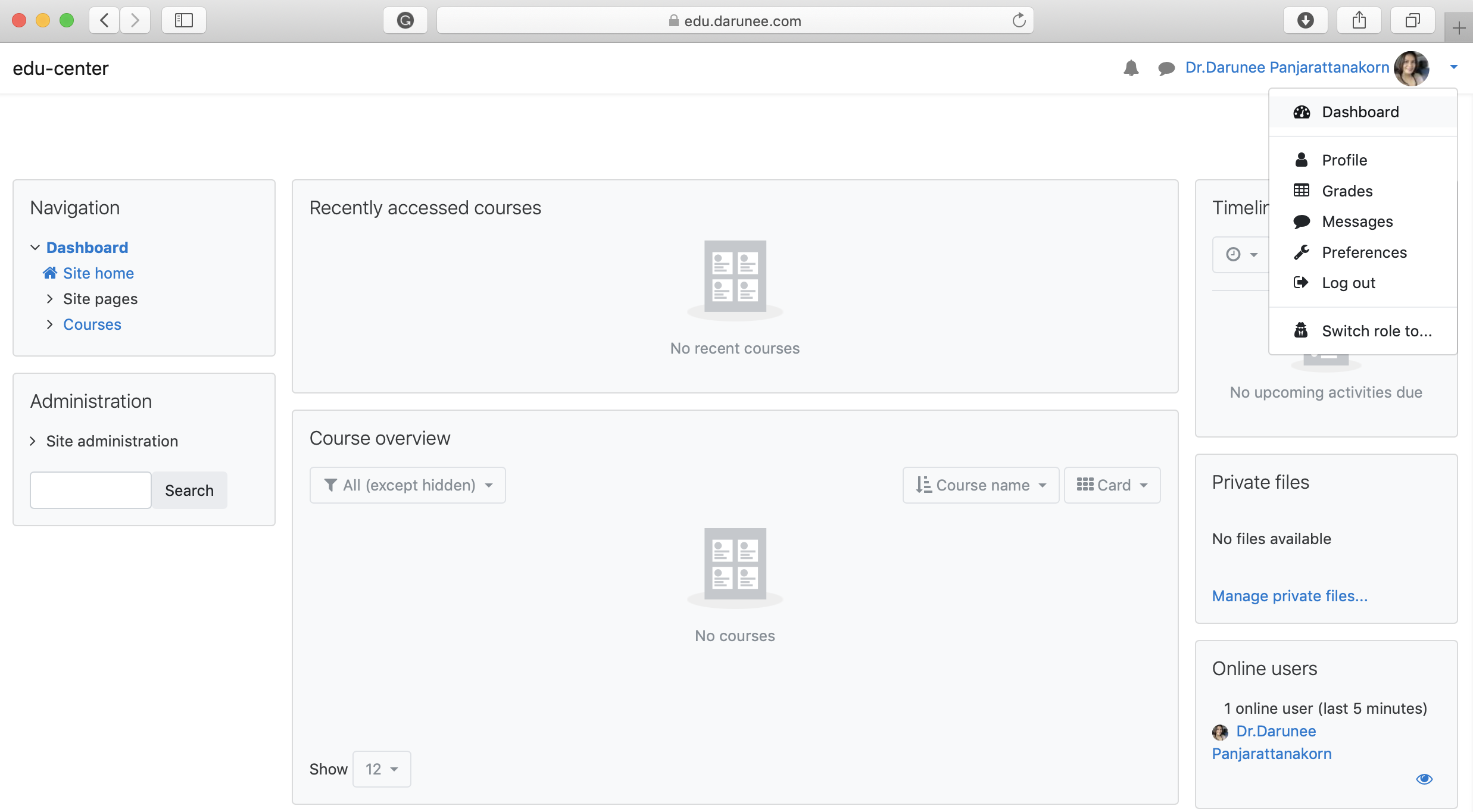 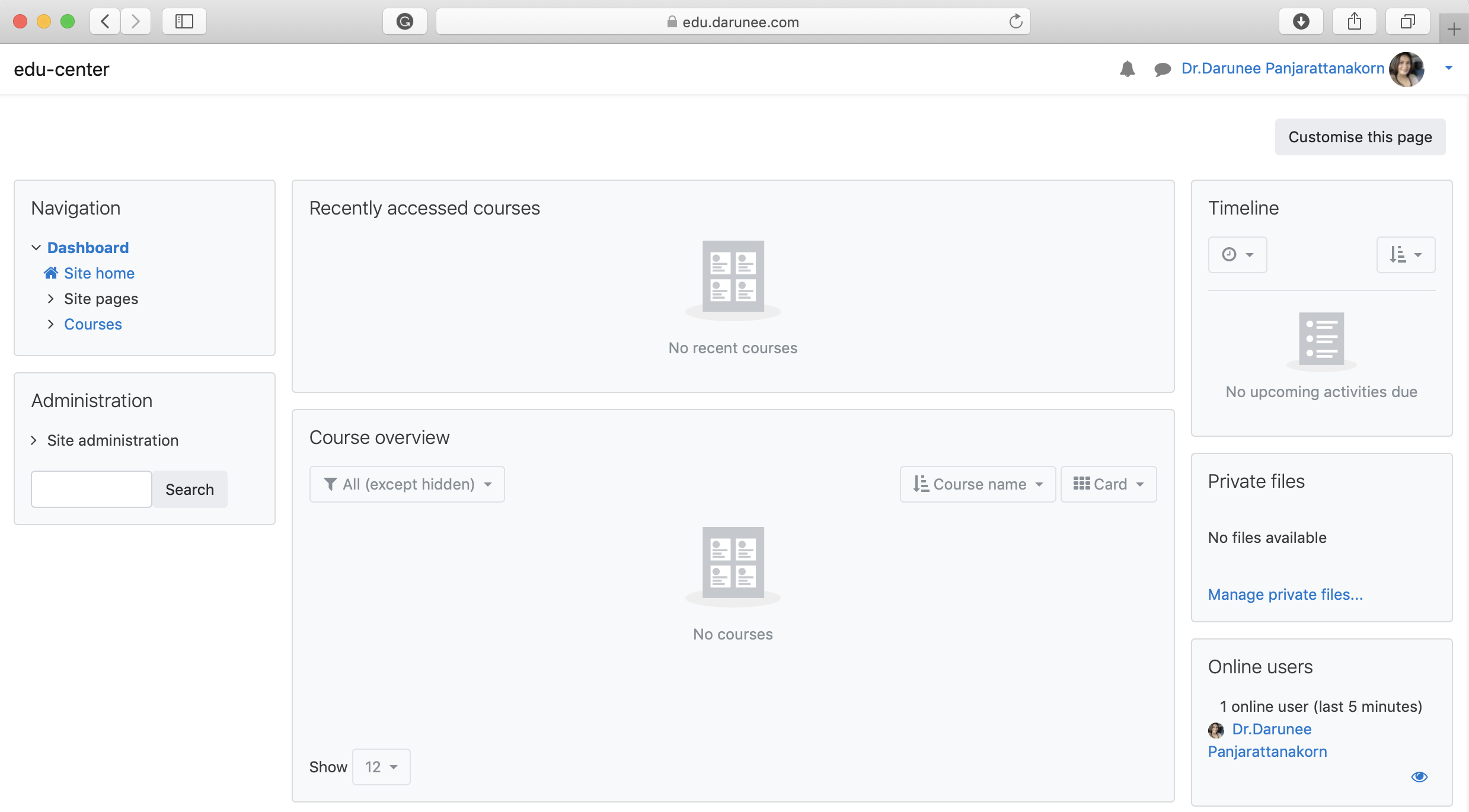 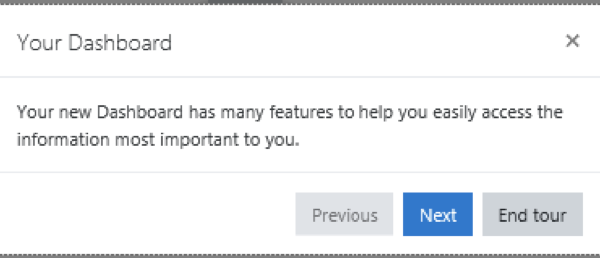 7
6
หน้าต่างปรับแต่งระบบ (Site Administration)
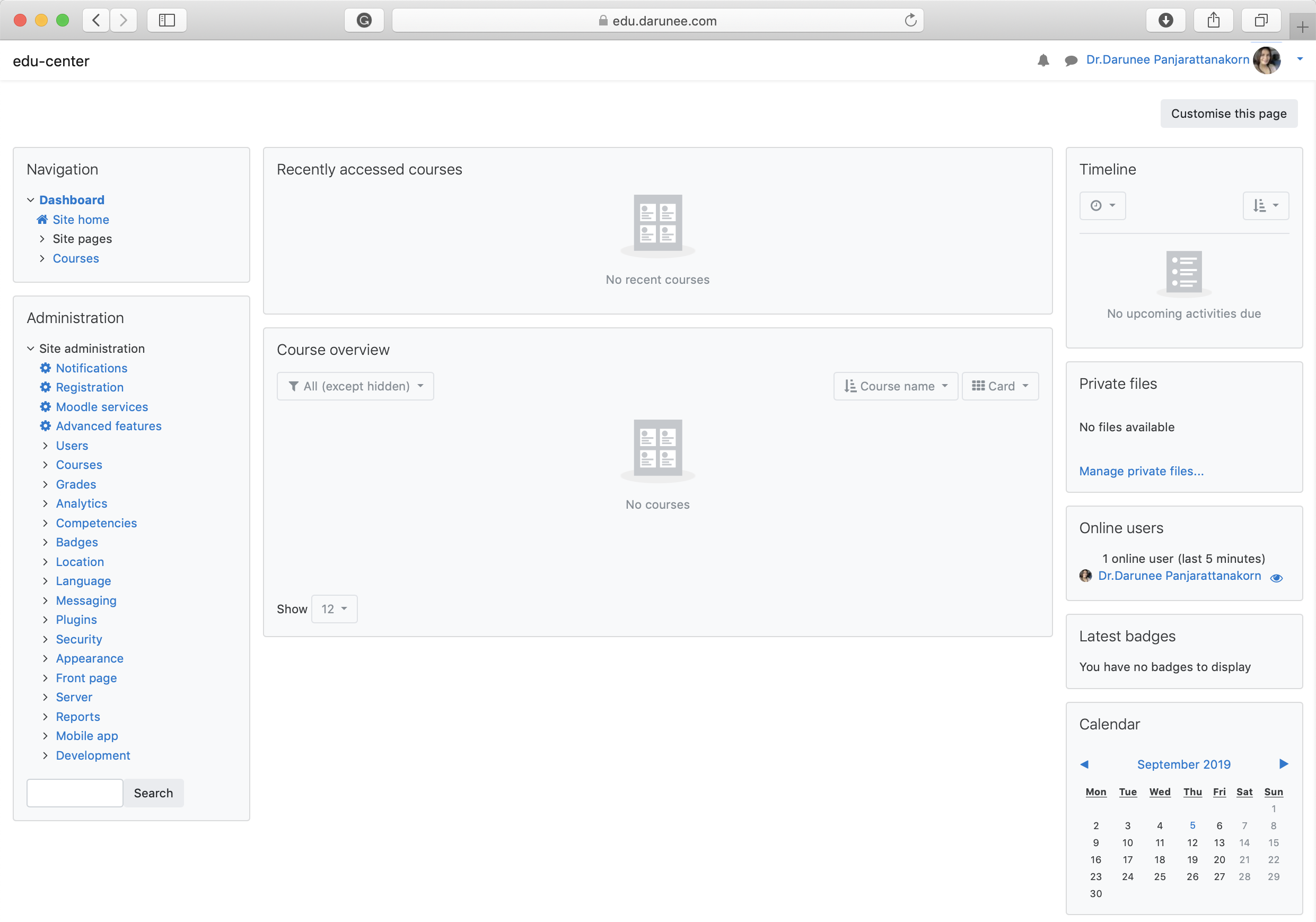 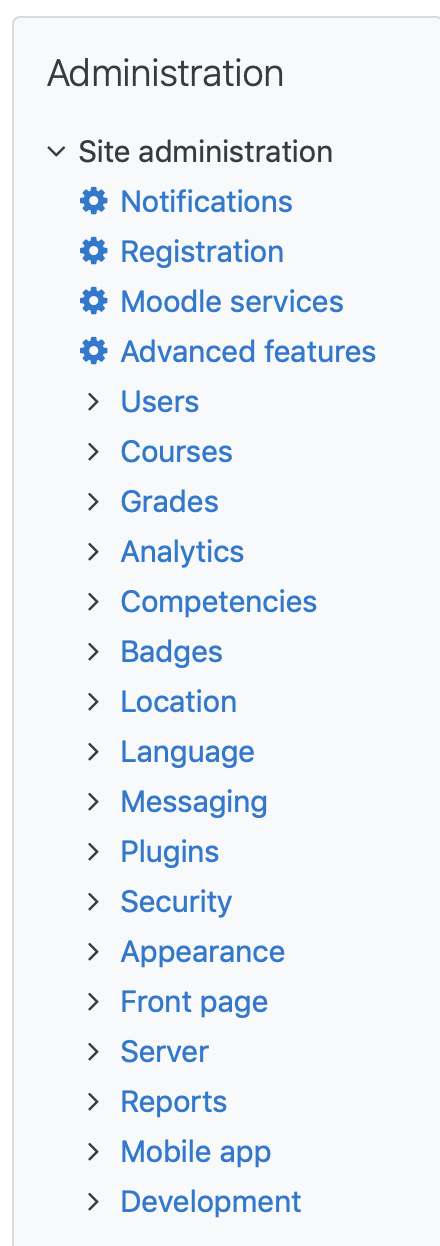 8. คลิกที่ Site Administration เพื่อให้ระบบ Moodle แสดงหน้าต่างสำหรับปรับแต่งระบบ
8
รายการเมนูของผู้ดูแลระบบ
รายการเมนูของผู้ดูแลระบบ (ต่อ)
การตั้งค่าเวลาท้องถิ่น (Time Zone)
ในการใช้งานระบบเพื่อเวลาการใช้งานต่างๆ ตรงกับเวลาท้องถิ่น ผู้ดูแลระบบจะต้องปรับแต่งโซนเวลาให้ตรงกับเมืองไทยก่อน โดยมีขั้นตอน ดังนี้
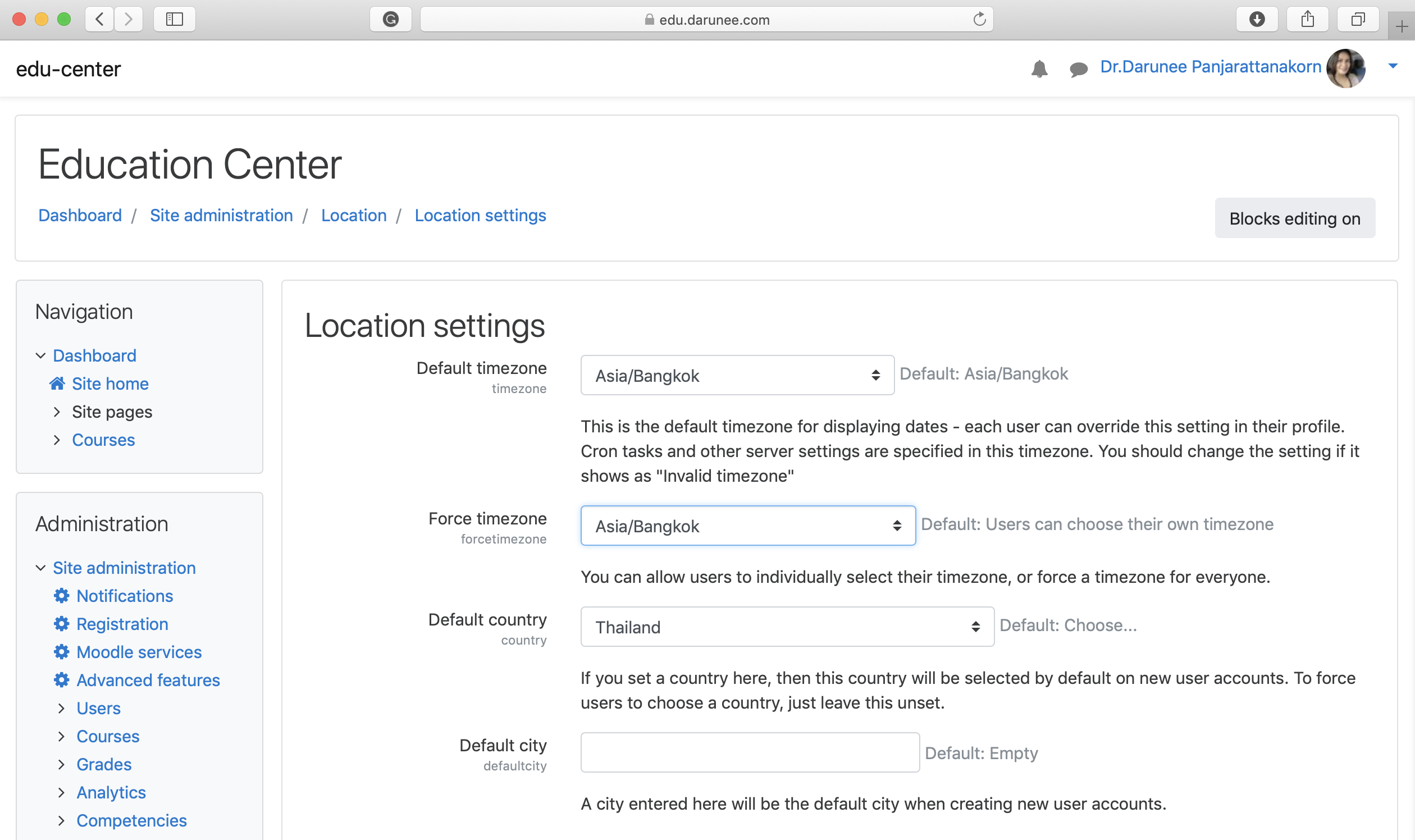 1. คลิกที่เมนู Location
2. คลิกที่ Location settings
3. ทำการปรับค่าดังนี้
กำหนดค่าโซนเวลาเริ่มต้น (Default timezone) :  Asia/Bangkok
กำหนดให้สมาชิกในระบบทุกคนใช้ฐานเวลาเดียวกัน (Force timezone) : Asia/Bangkok
ประเทศที่ใช้งาน (Default country) : Thailand
4. แล้วคลิกที่ปุ่ม Save changes
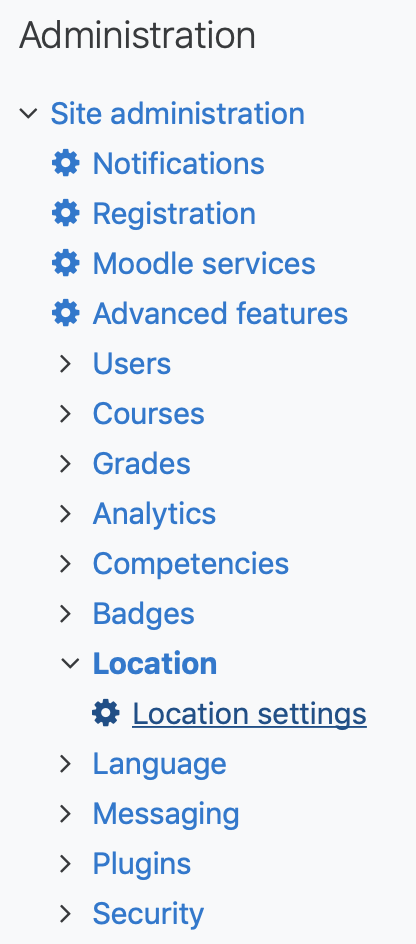 3
1
2
การตั้งภาษาที่ใช้ในเว็บไซต์ (Language)
ปกติในการใช้งานเว็บไซต์ค่าปกติ (Default) ระบบจะแสดงมีหนูและรายการต่างๆ เป็นภาษาอังกฤษ หากต้องการปรับให้การแสดงเมนูต่าง ๆ เป็นภาษาที่ต้องการ สามารถปรับเปลี่ยนภาษาที่ต้องการได้มีขั้นตอน ดังนี้
1. คลิกที่เมนู Language
2. คลิกที่ Language packs
3. ระบบแสดงหน้าต่างให้เลือกภาษา คลิกเลือก Thai (th) แล้วคลิกที่ปุ่ม Install selected language pack(s)
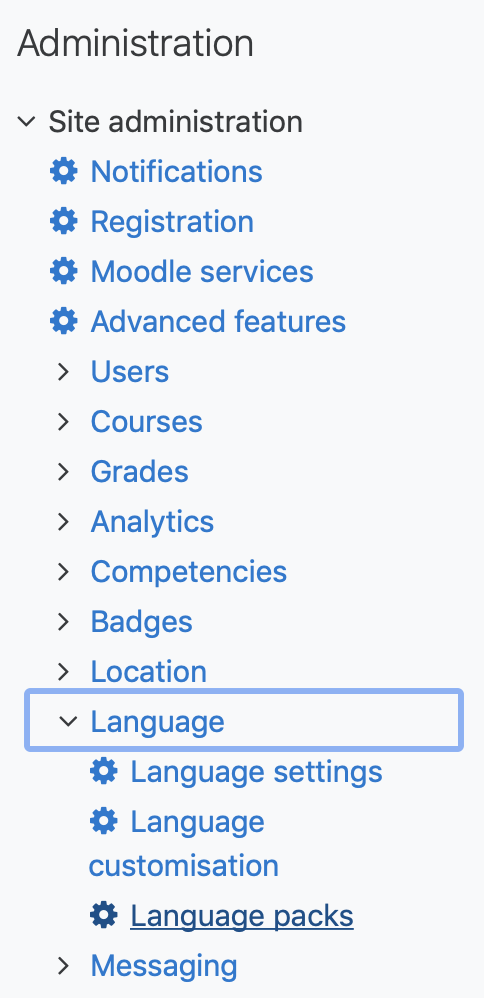 3
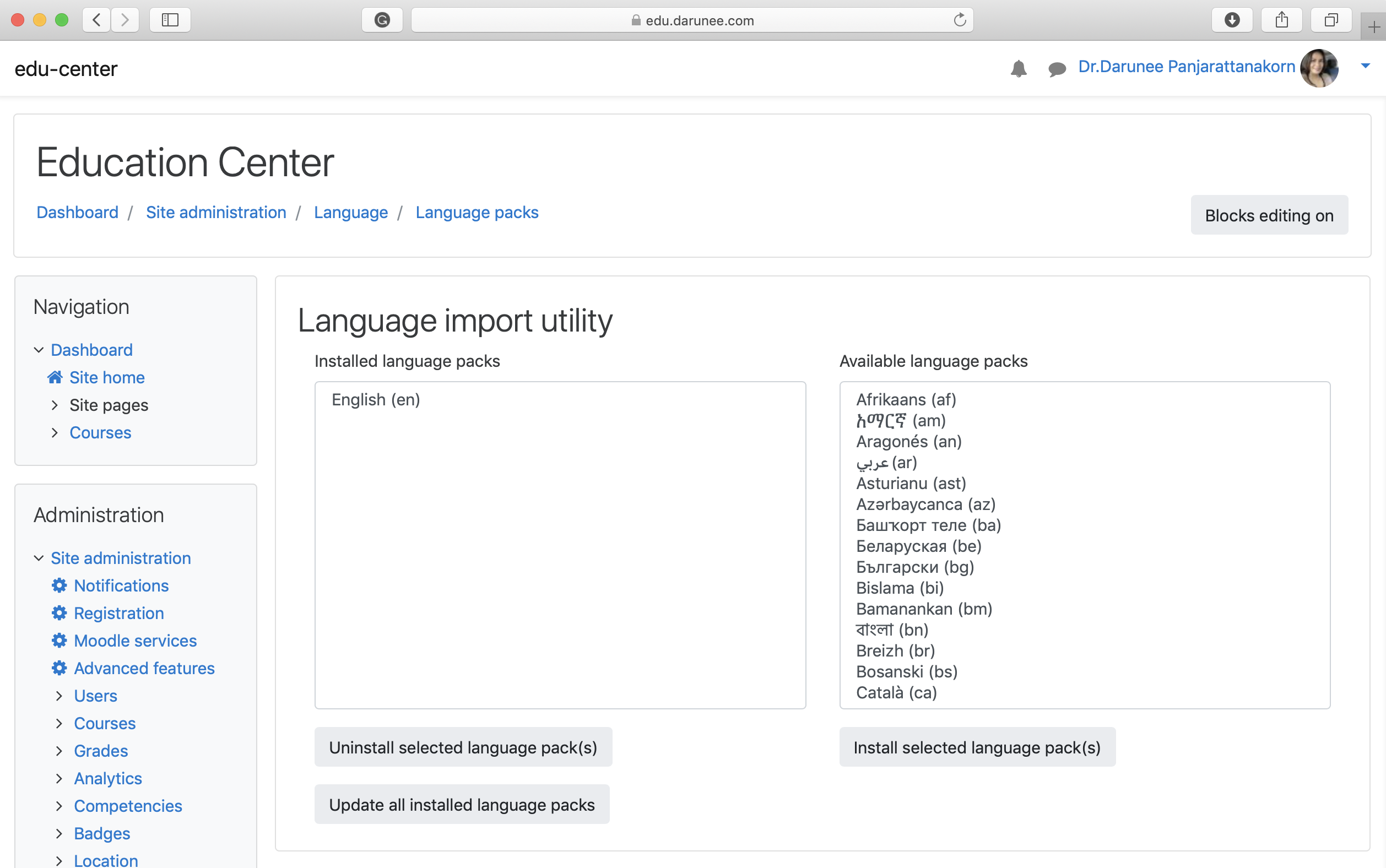 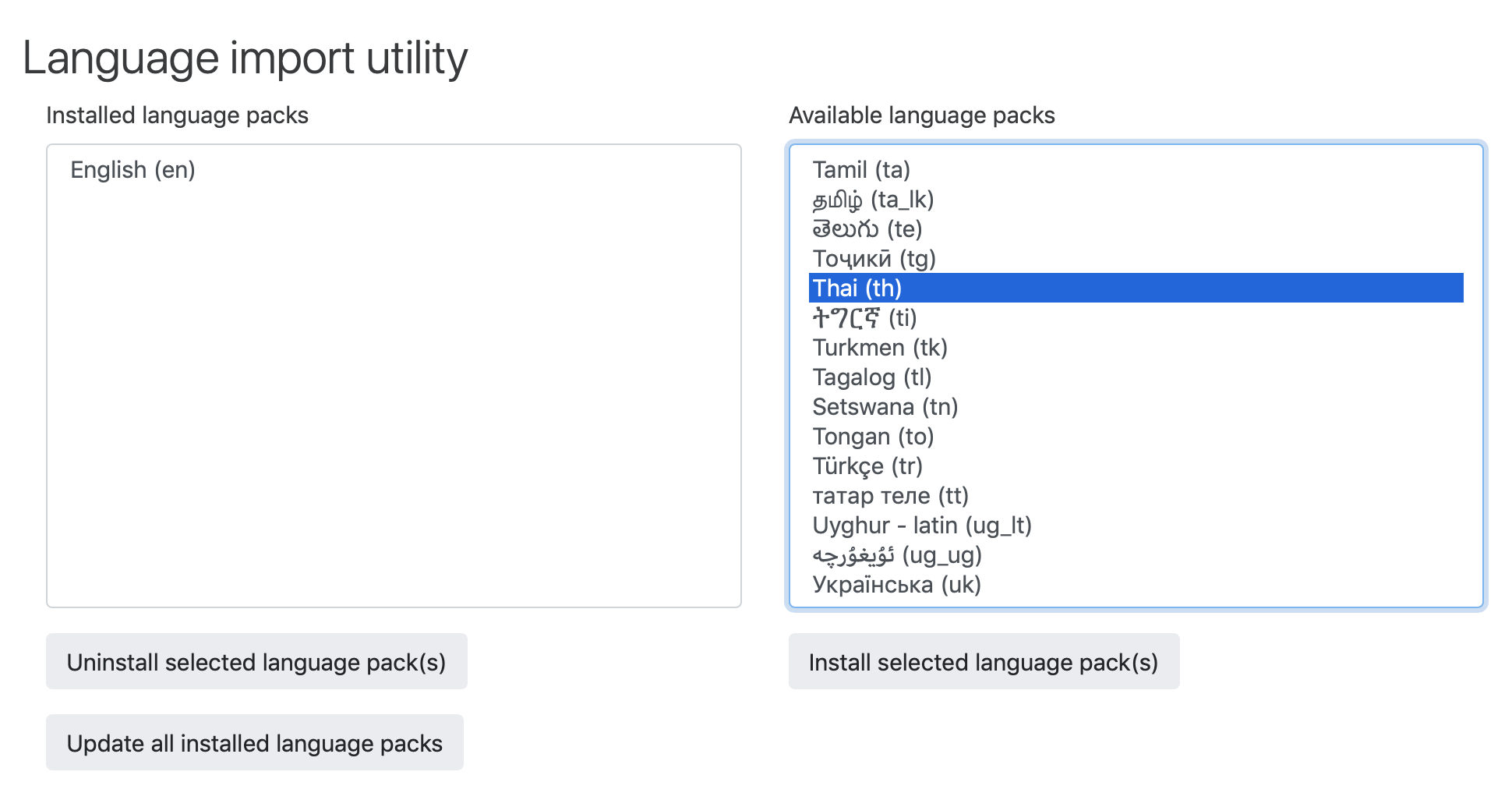 1
3
2
การตั้งภาษาที่ใช้ในเว็บไซต์ (Language) (ต่อ)
4. ภาษาที่เลือกก็จะถูกติดตั้ง
5. คลิกที่เมนู Language settings เพื่อกำหนดภาษาที่ใช้เริ่มต้น
6. เลือกภาษาหลัก Default Language ให้คลิกเลือก Thai (th) แล้วคลิกที่ปุ่ม Save changes
7. คลิกที่ Log out ออกจากระบบเพื่อทดสอบภาษาเริ่มต้น
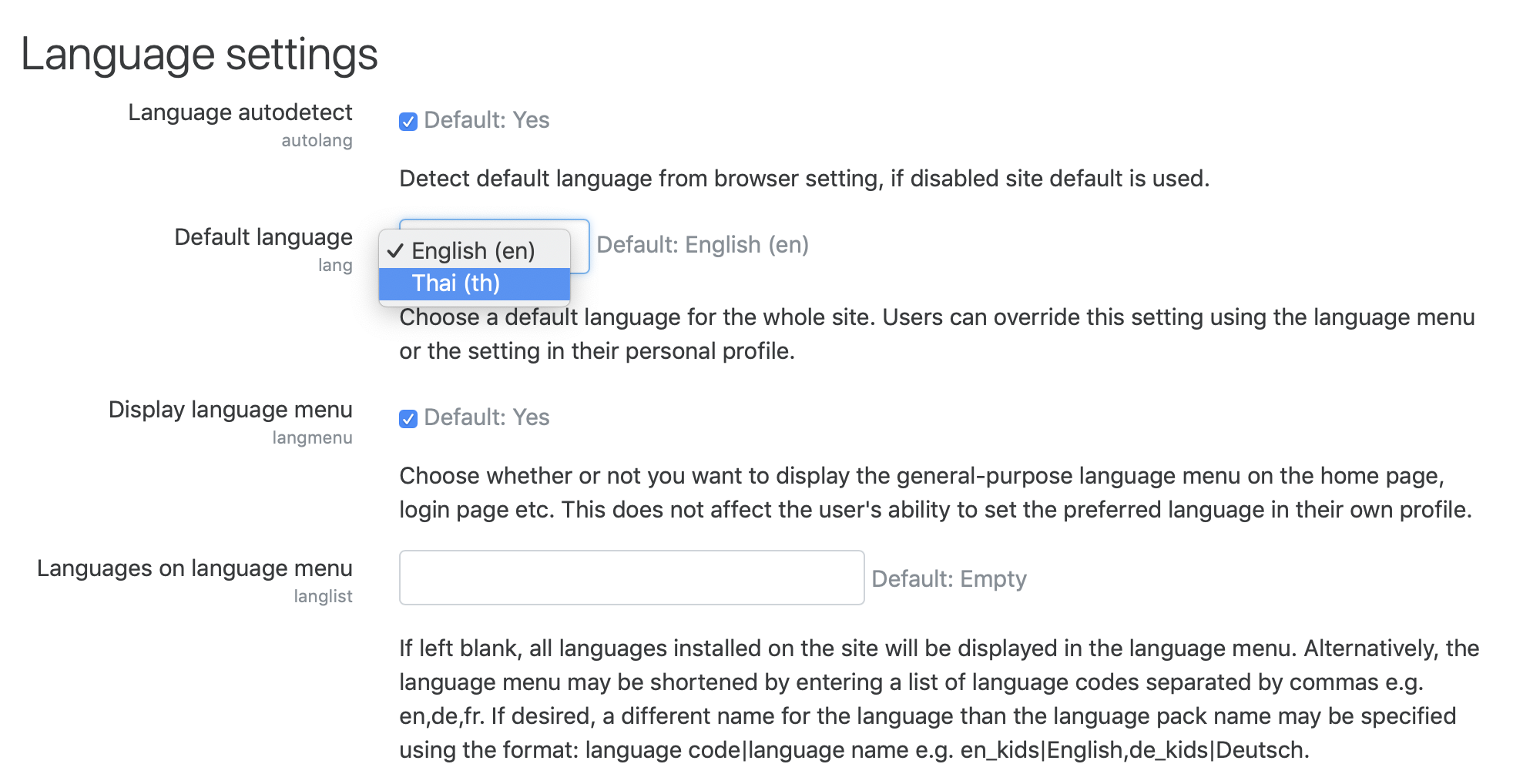 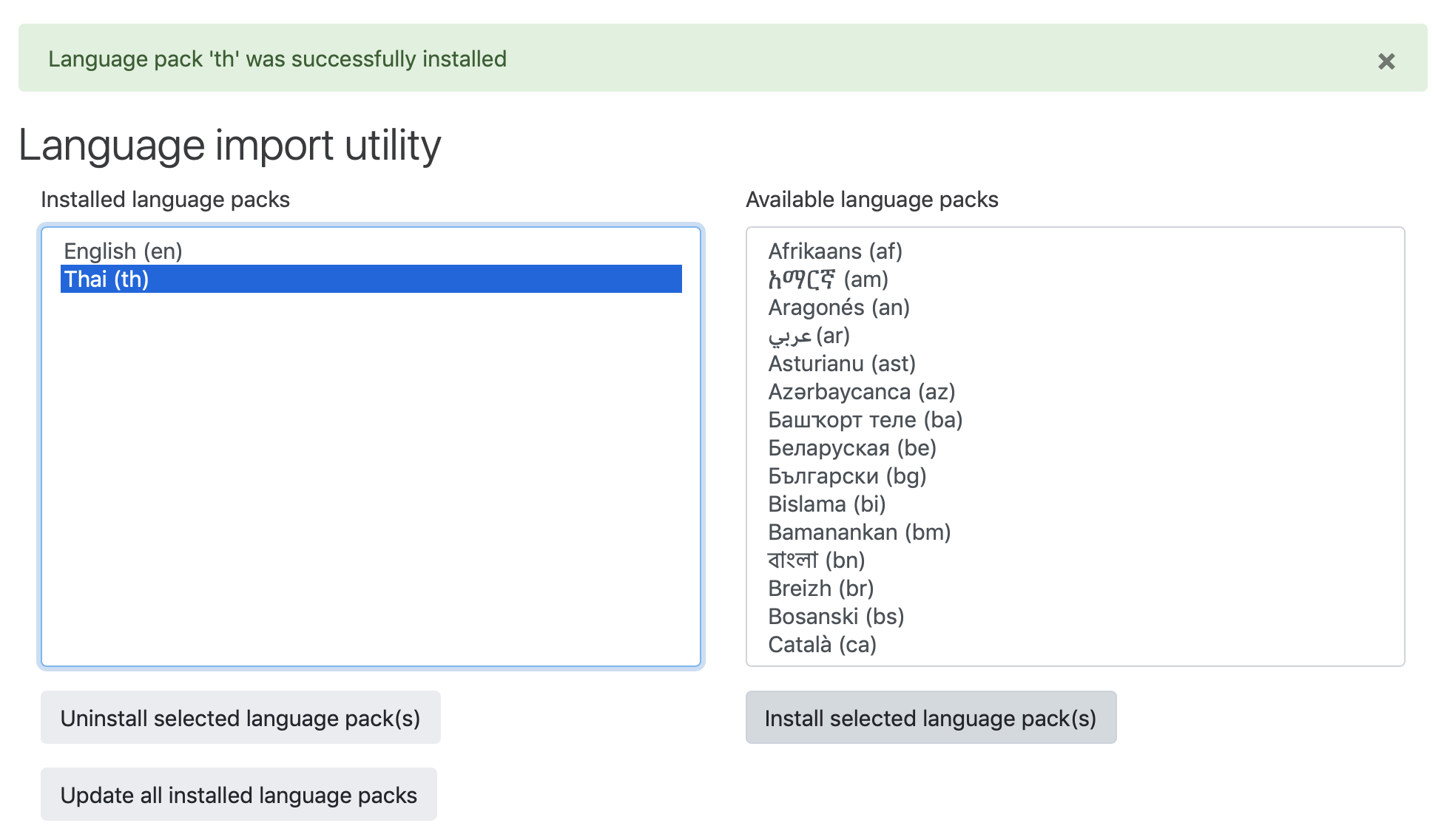 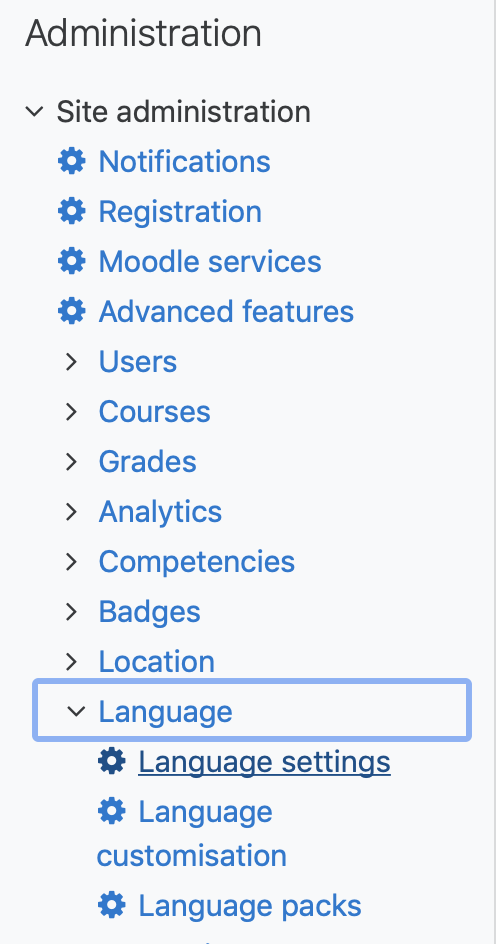 การตั้งภาษาที่ใช้ในเว็บไซต์ (Language) (ต่อ)
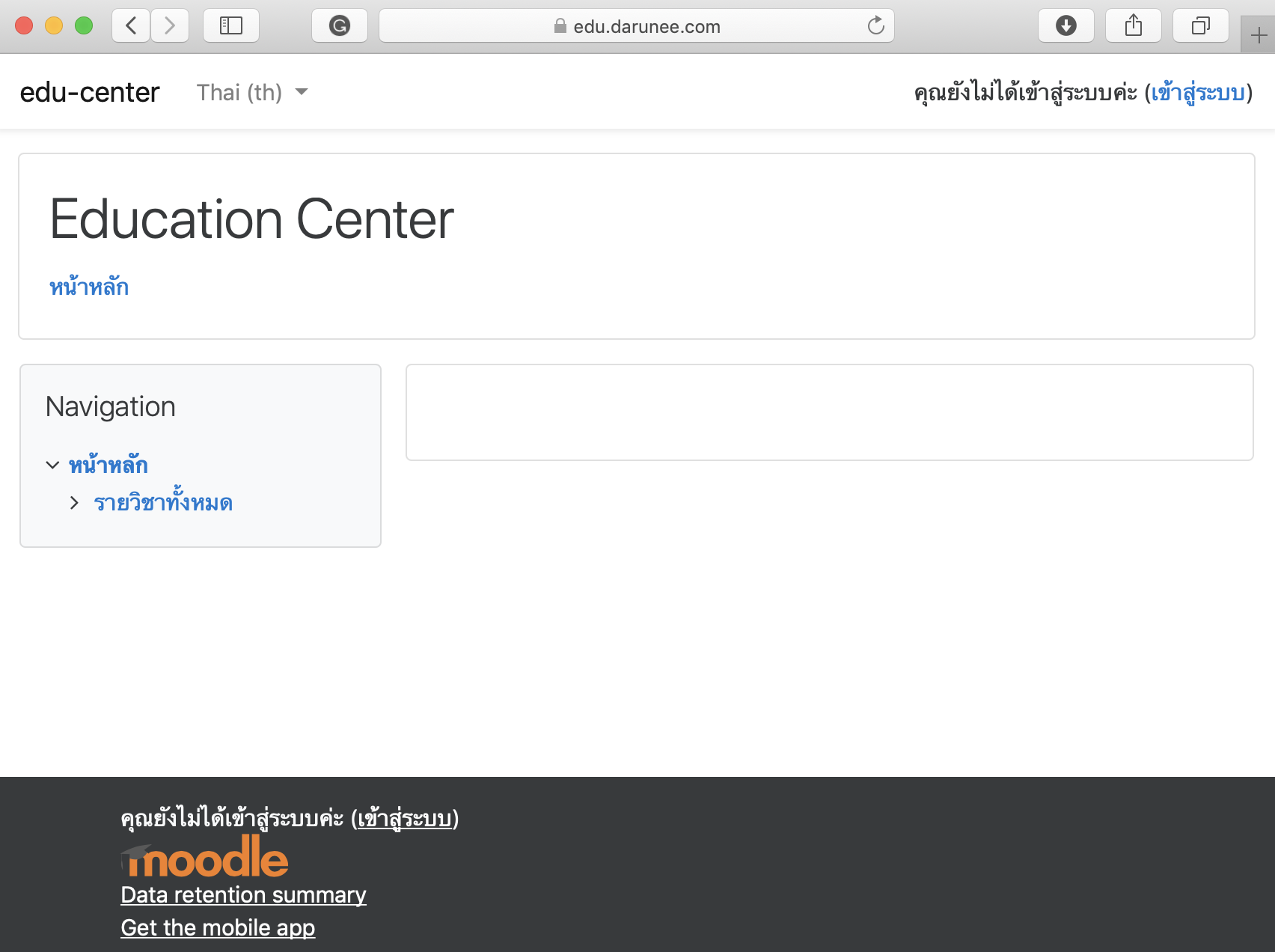 8. จะปรากฏหน้าต่างที่แสดงผลเป็นภาษาไทย
9. ทดสอบเปลี่ยนภาษาโดยคลิกเครื่องหมายลูกศรลงที่เมนูบาร์ด้านบน    แล้วเลือกภาษาที่ต้องการ
8
9
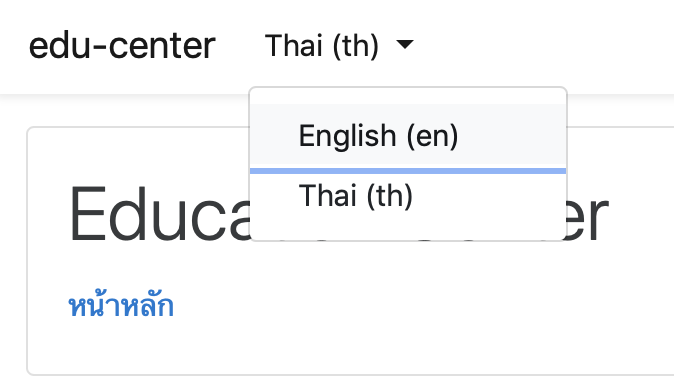 การตั้งค่าหน้าเว็บ e-Learning (Front Page)
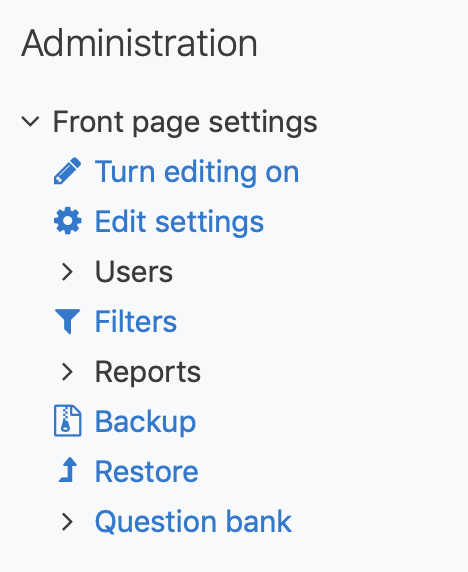 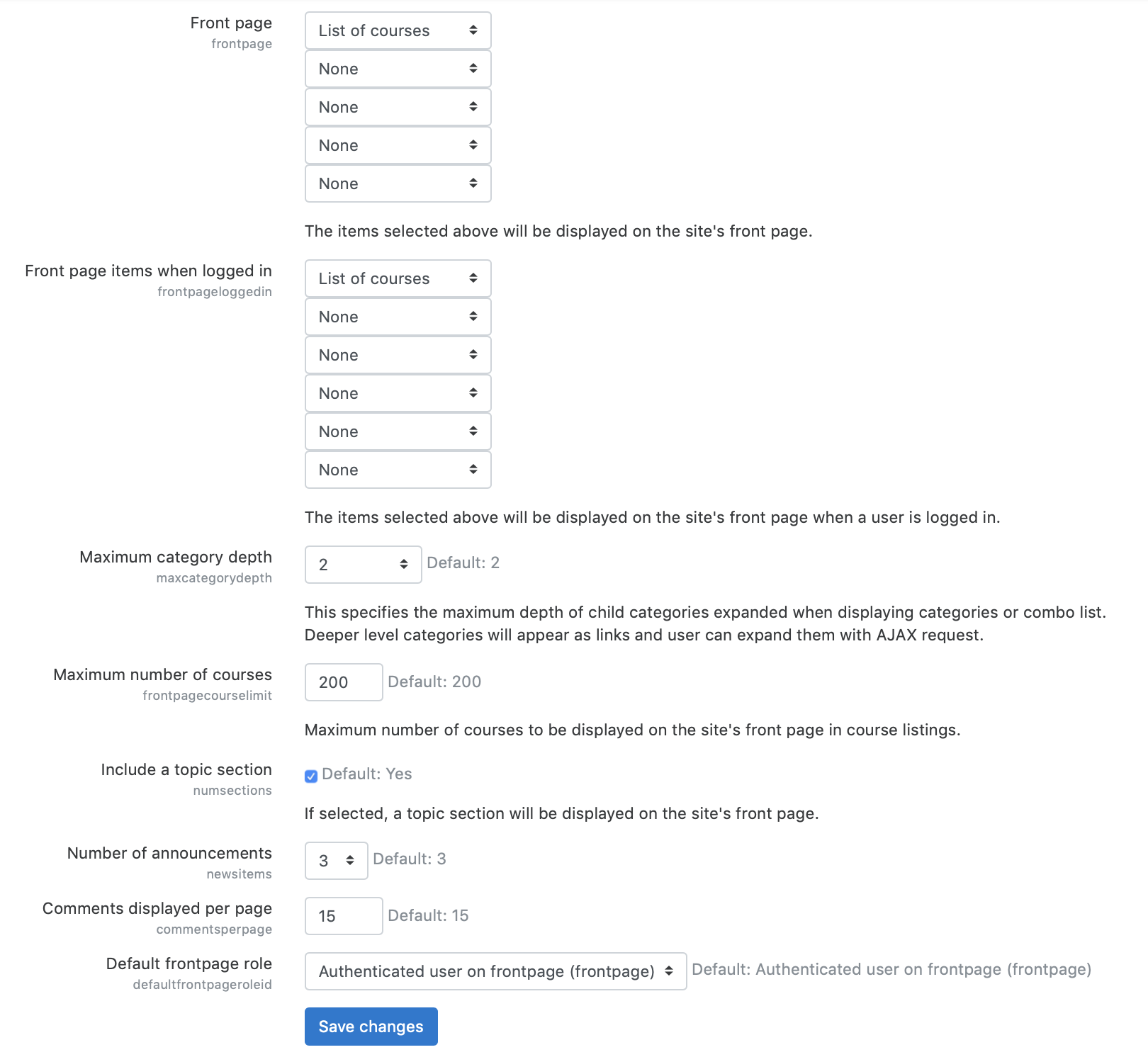 1. คลิกที่เมนู Front page แล้วคลิกเลือกที่     Front page settings
2. คลิกที่ Edit settings
3. ระบบแสดงหน้าต่าง Front page settings     ให้ทั้งการปรับค่าต่างรายละเอียดดังนี้
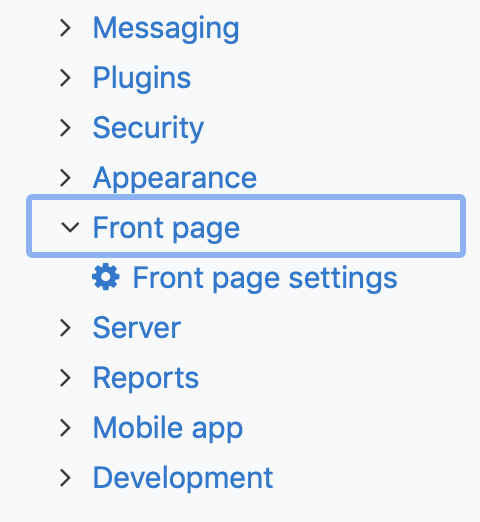 2
1
3
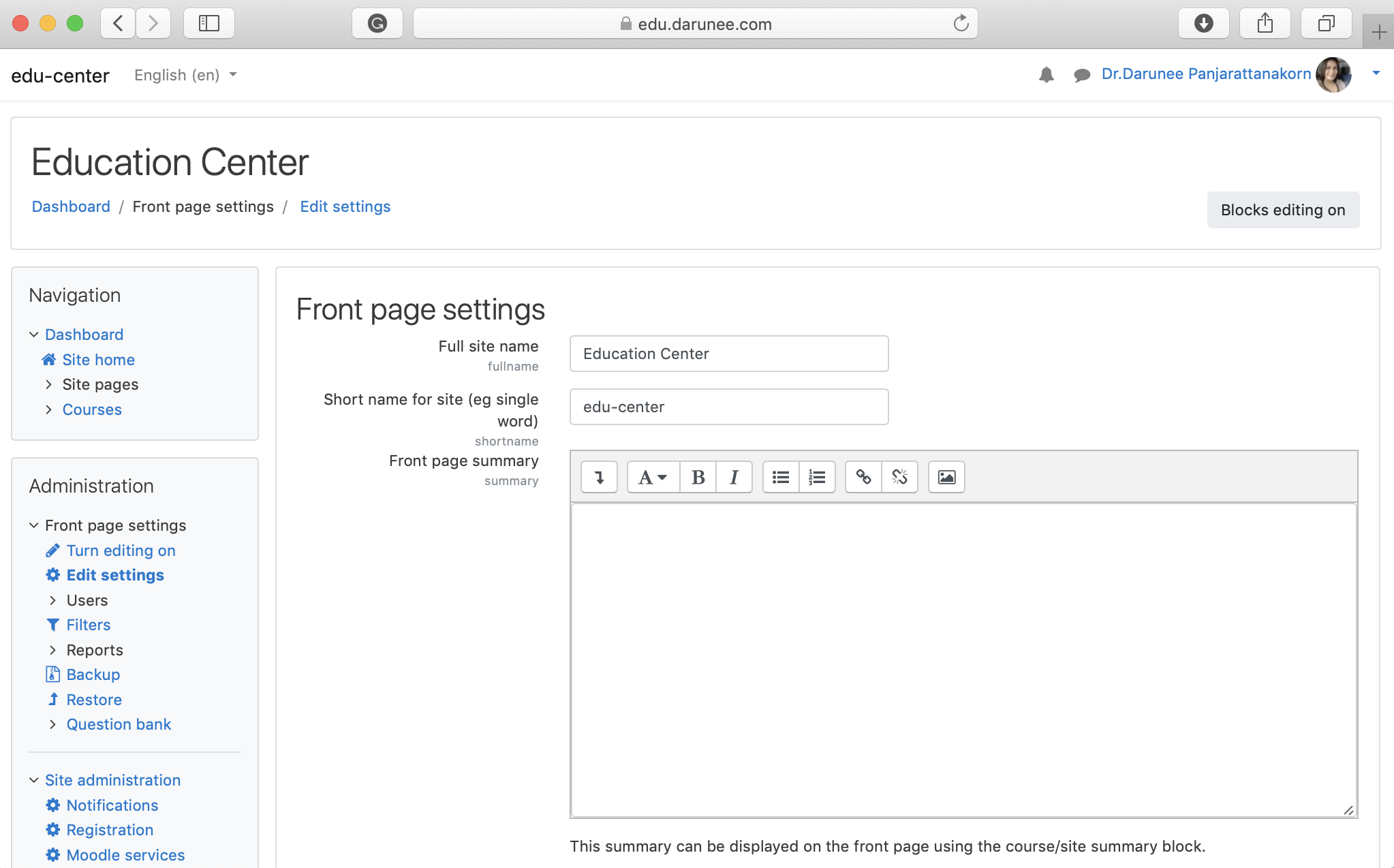 3
การตั้งค่าหน้าเว็บ e-Learning (Front Page) (ต่อ)
การตั้งค่าหน้าเว็บ e-Learning (Front Page) (ต่อ)
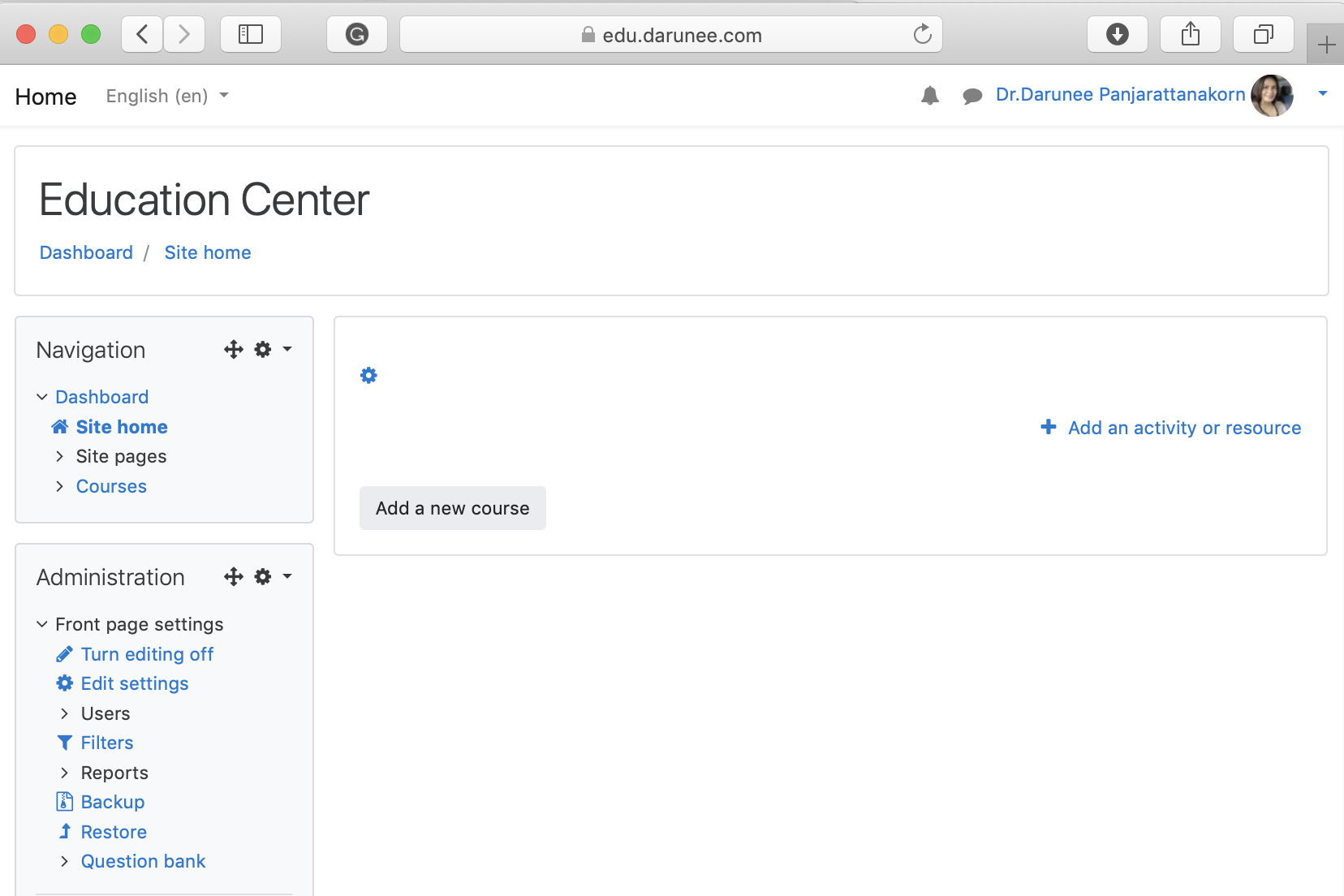 กำหนดรายละเอียดข้อมูลหน้าแรกที่ต้องการ เสร็จแล้วคลิกที่ปุ่ม Save changes
แสดงข้อมูลพื้นฐานหน้าแรกที่ปรับแต่งเสร็จแล้ว
รู้จักบล็อก (Blocks)
บล็อก (Blocks) เป็นกรอบที่ใช้ในการแสดงต่างๆ โดยผู้ดูแลระบบสามารถทำการเพิ่ม ลบ หรือย้าย ตำแหน่งการแสดงข้อมูลบนหน้าเวปไซต์ได้อย่างอิสระ
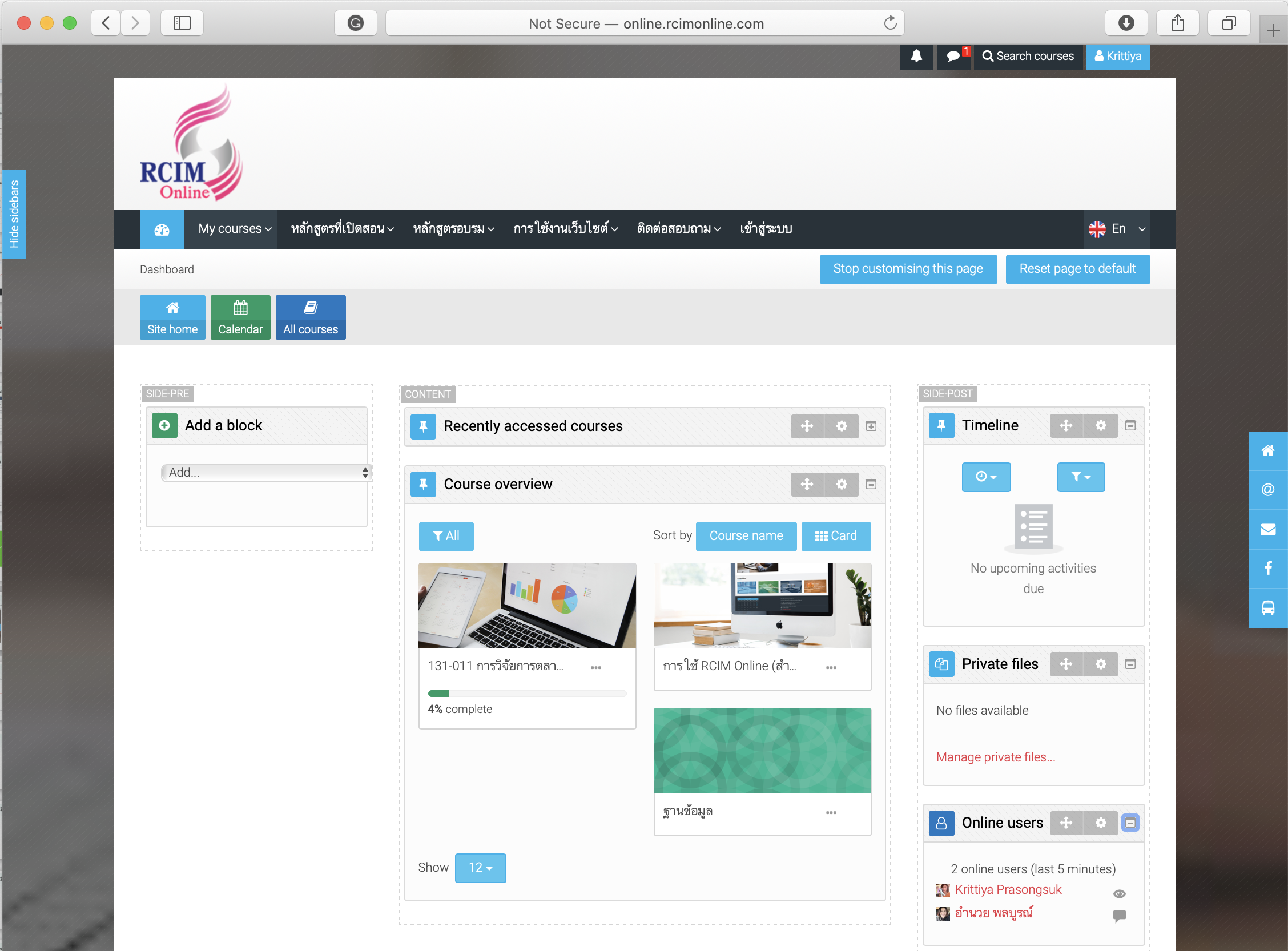 ประเภทของบล็อก (Blocks)
1. บล็อกสำเร็จรูป เป็นบล็อกที่ได้หลังจากการติดตั้งโปรแกรม Moodle สามารถเลือกใช้    งานได้ทันที
2. บล็อกที่ผู้ใช้งานสร้างเอง เป็นบล็อกอิสระใช้ในการเสริมความสามารถของ Moodle     สามารถพัฒนาขึ้นใช้งานเอง หรือดาวน์โหลดจากระบบอินเตอร์เน็ต
การเปิดใช้งานบล็อกสำเร็จรูป
1. ล็อกอินเข้าระบบในฐานะผู้ดูแลระบบ (Admin)
2. คลิกที่ Site administration คลิกเลือกเมนู Plugins ระบบจะแสดงรายการเมนูย่อยลงมา
3. ให้คลิกเลือกเมนู Blocks
4. หลังการ คลิกที่เมนู Blocks ระบบจะแสดงเมนูย่อยภายในดังนี้
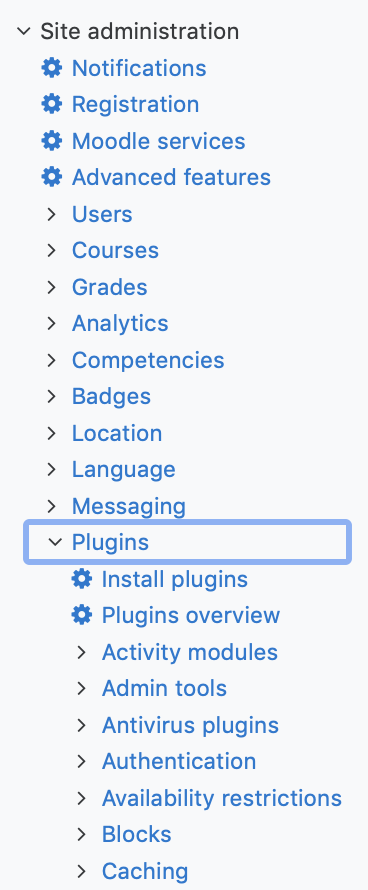 4
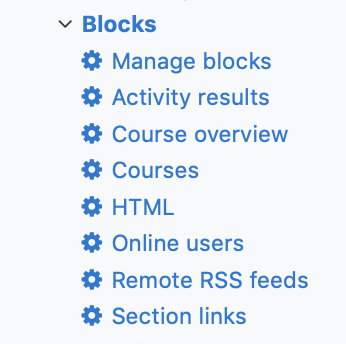 2
3
เปิดการใช้งานบล็อกสำเร็จรูป (ต่อ)
5
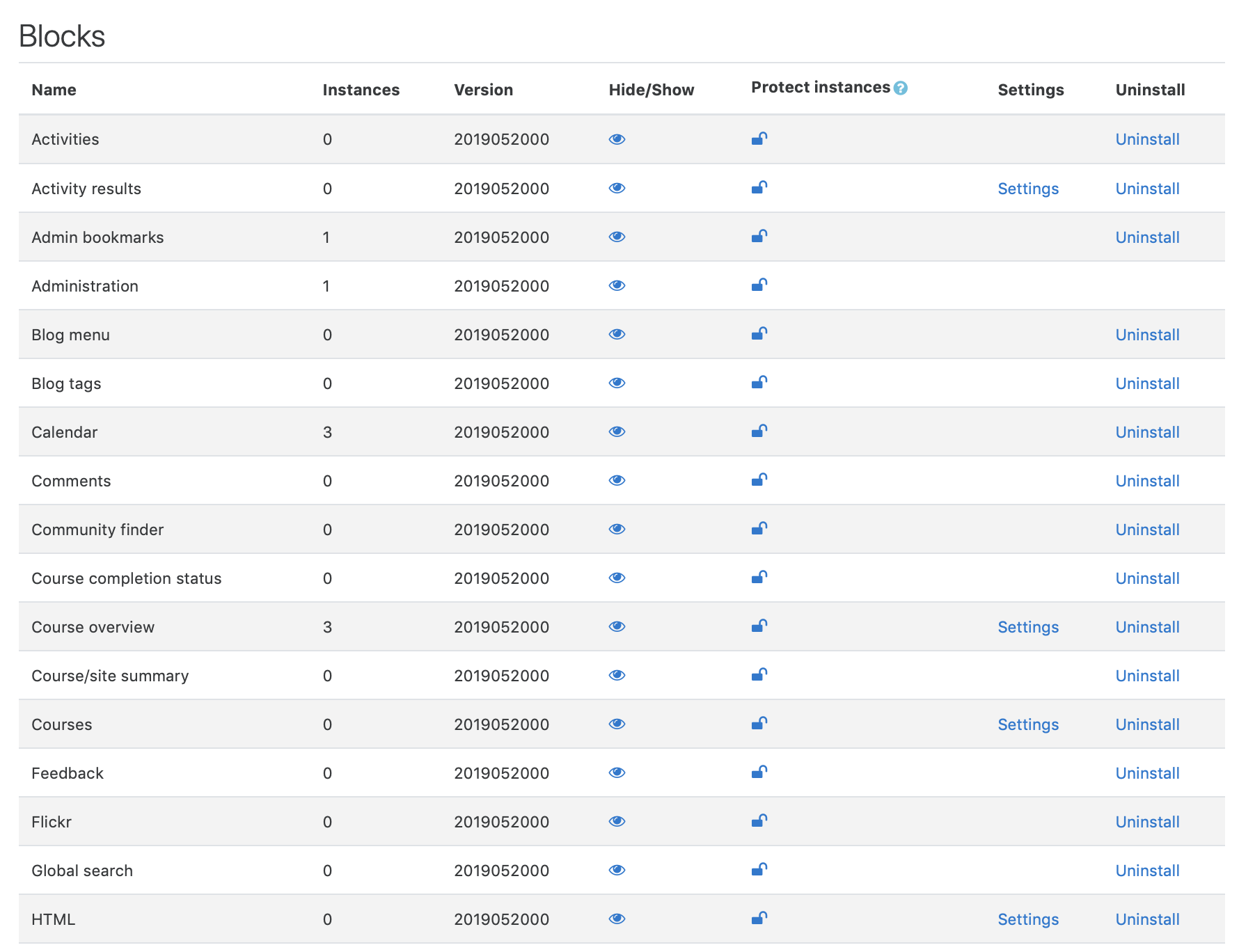 5. คลิกที่เมนู Manage blocks โดยมีรายละเอียดคำสั่ง ในการใช้งานดังนี้
การปรับแต่งเมนู Activity results
6. คลิกที่เมนู Activity results เพื่อปรับการแสดงออกในรายวิชา
6
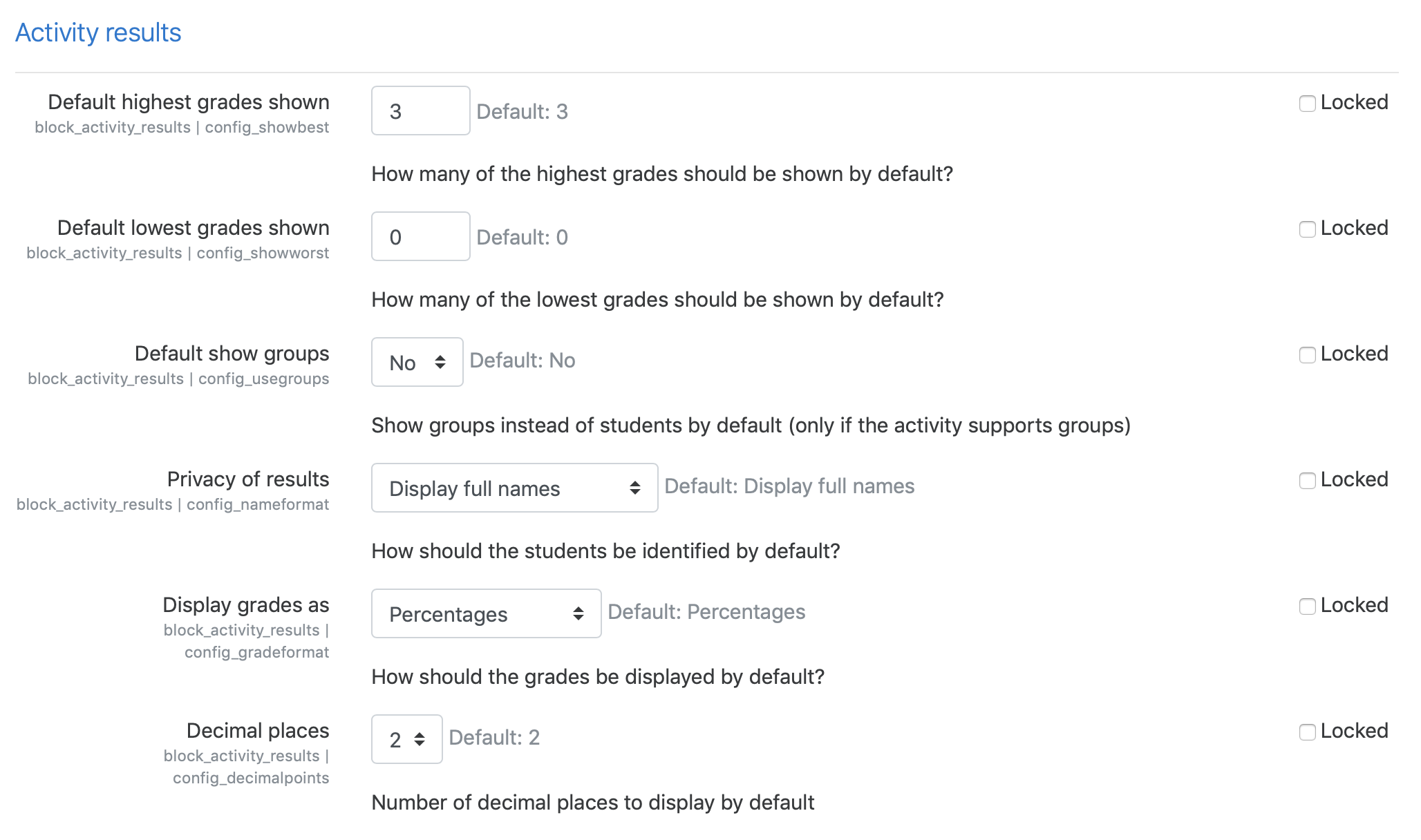 การปรับแต่งเมนู Course Overview
7. เมนู Course Overview ใช้ในการกำหนดการแสดงหลักสูตร
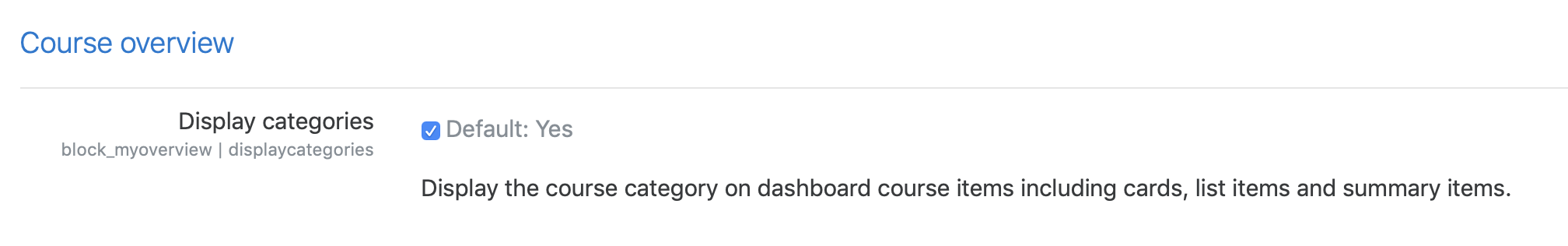 7
การปรับแต่งเมนู Course
8. คลิกที่เมนู Course เพื่อปรับการแสดงออกในรายวิชา
8
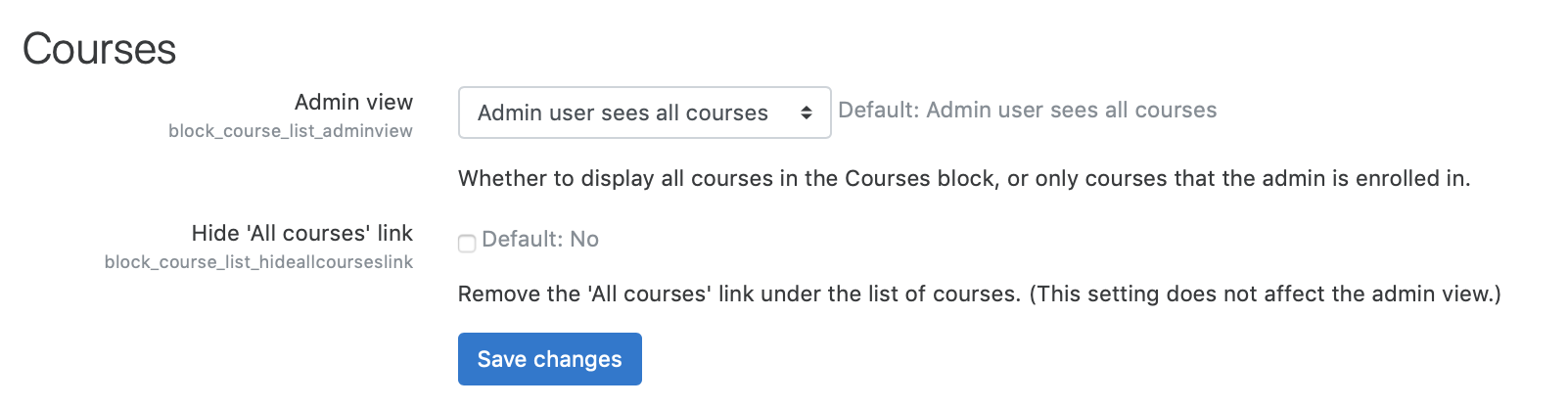 การปรับแต่งเมนู HTML และ Online user
9. เมนู HTML เพื่อกำหนดว่าต้องการเปิดใช้การฝั่งโค้ด CSS ใน Block  ได้หรือไม่ ค่าปกติเป็น No
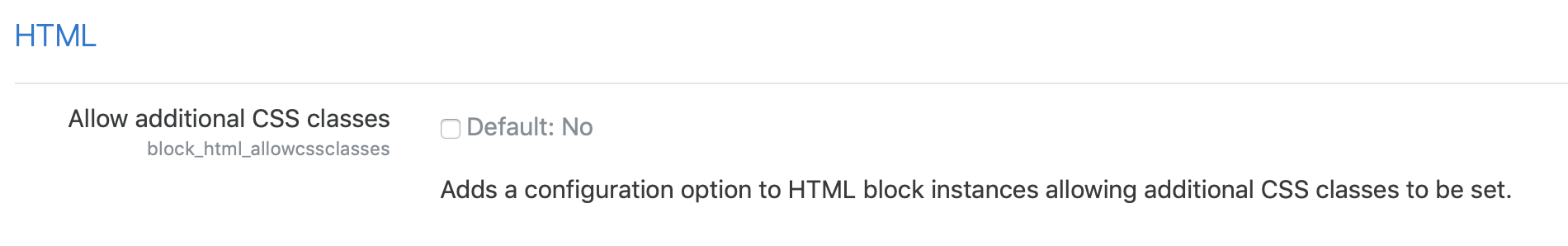 9
10. เมนู Online User กำหนดช่วงเวลาที่สมาชิกออนไลน์ล่าสุด (กำหนดเป็นนาที ค่าปกติเป็น 5 นาที ที่ผ่านมา
10
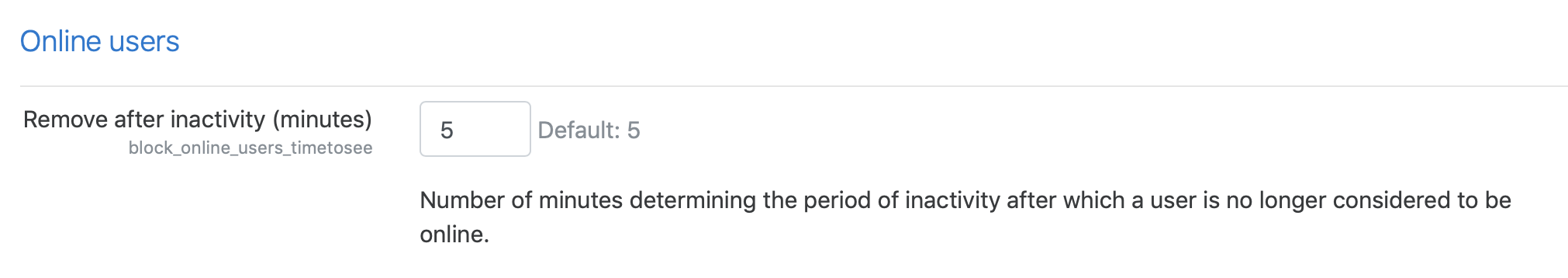 การปรับแต่งเมนู Remote RSS feeds
11. เมนู Remote RSS feeds กำหนดการดึงข่าวจากเว็บภายนอก (ที่ให้บริการ RSS) เข้าแสดงใน Moodle
11
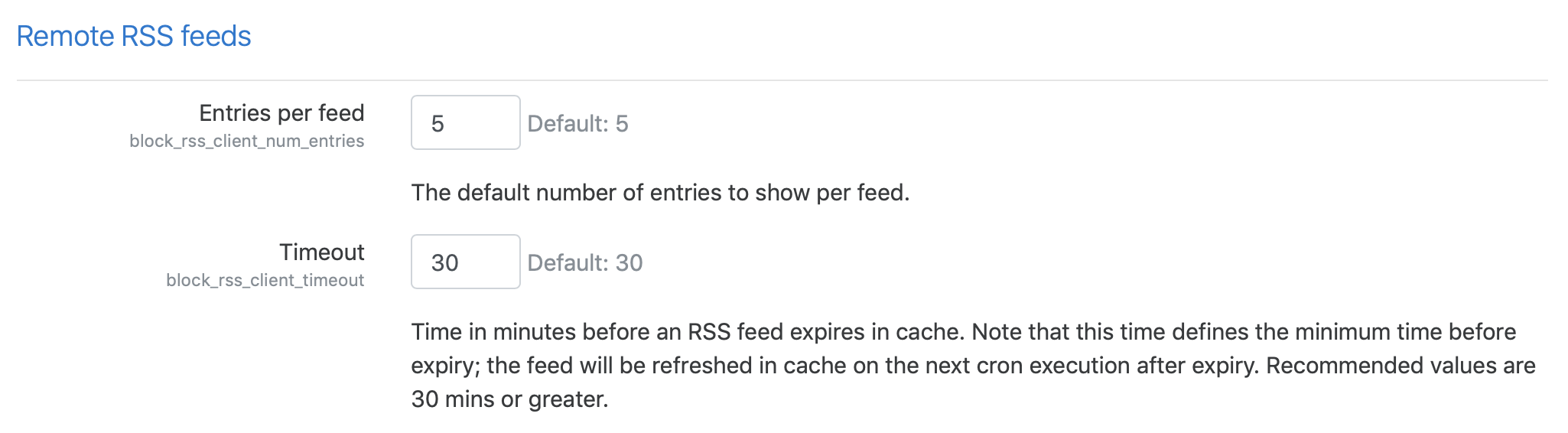 การปรับแต่งเมนู Section links
12. เมนู Section links กำหนด จำนวนของหมวดในหลักสูตรที่ต้องการใช้งาน
12
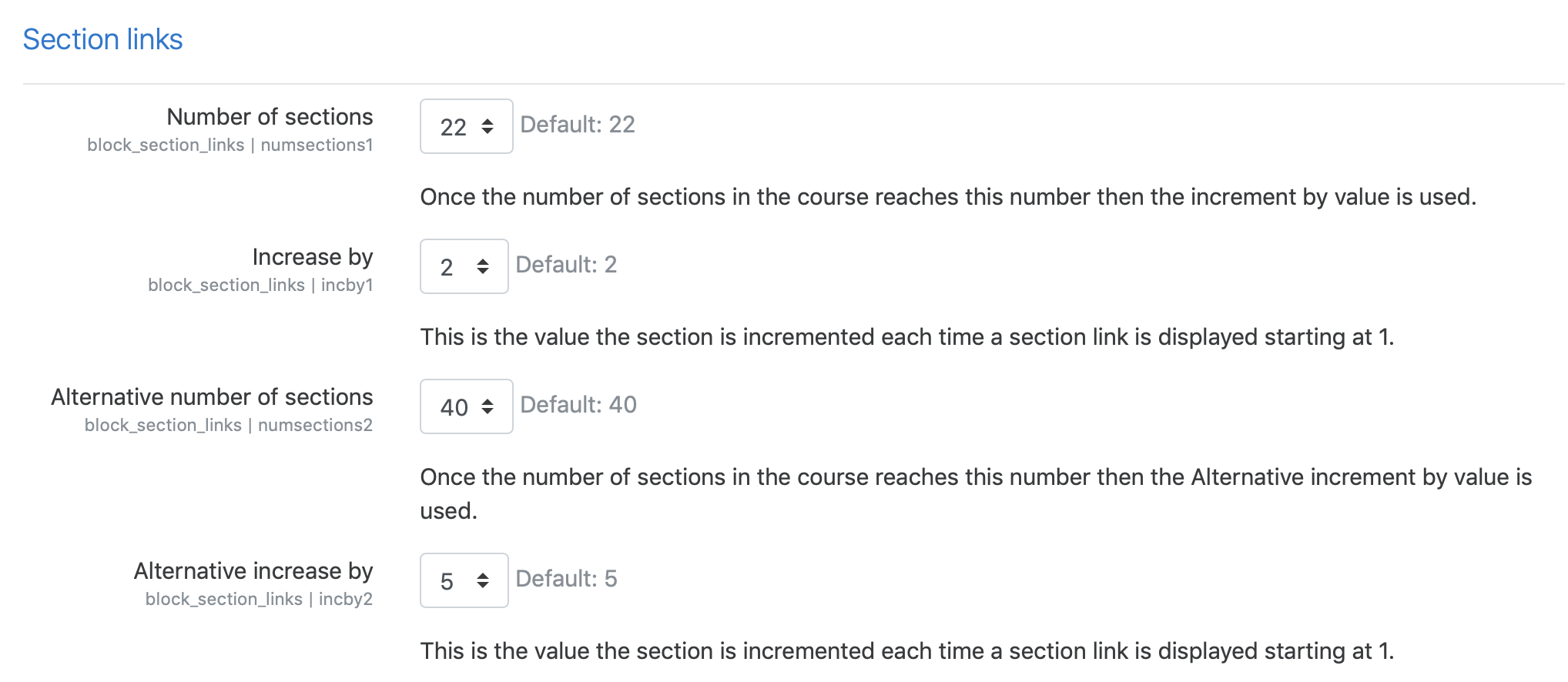 การตั้งค่าให้บล็อกแสดงบนหน้าแรก
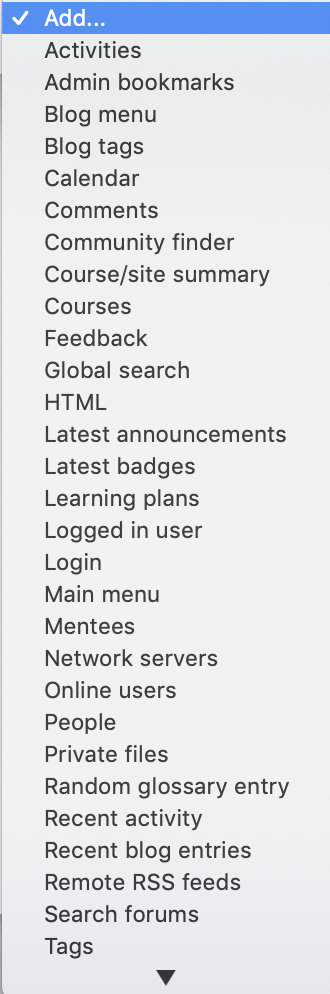 4
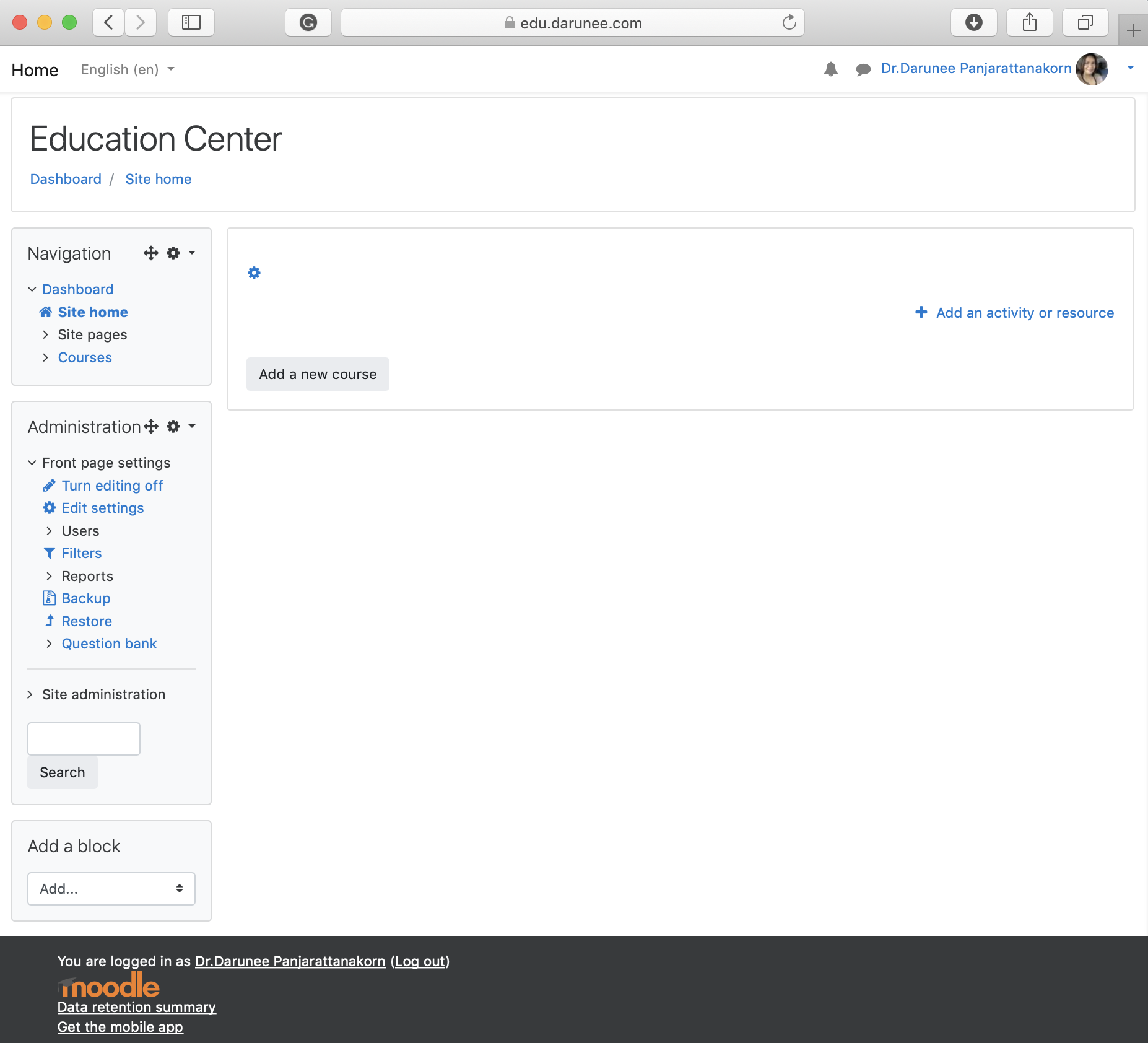 1. คลิกที่คลิกที่ Edit settings       
2. ระบบจะเข้าสู่หน้าต่างแก้ไขหน้าแรก
3. คลิกเลือกบล็อกที่ต้องการ ที่มุมซ้ายล่างที่กรอบ     Add a block
4. จะปรากฏบล็อกสำเร็จรูปให้เลือก
2
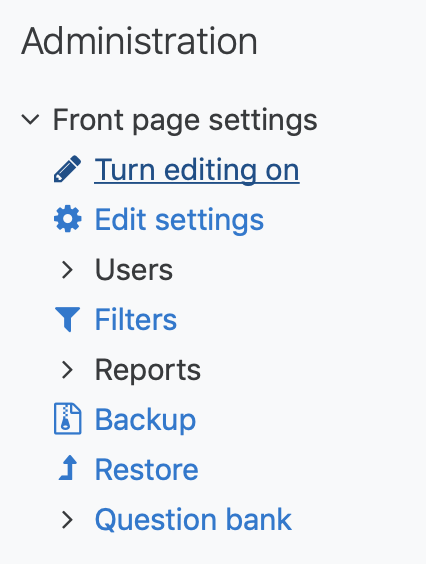 1
3
รายการบล็อกสำเร็จรูป (Block)
การตั้งค่าให้บล็อกแสดงบนหน้าแรก (ต่อ)
5. ทดสอบเพิ่มบล็อก Login, Logged in user, Online users, Private file จะปรากฏหน้าต่าง ดังรูป
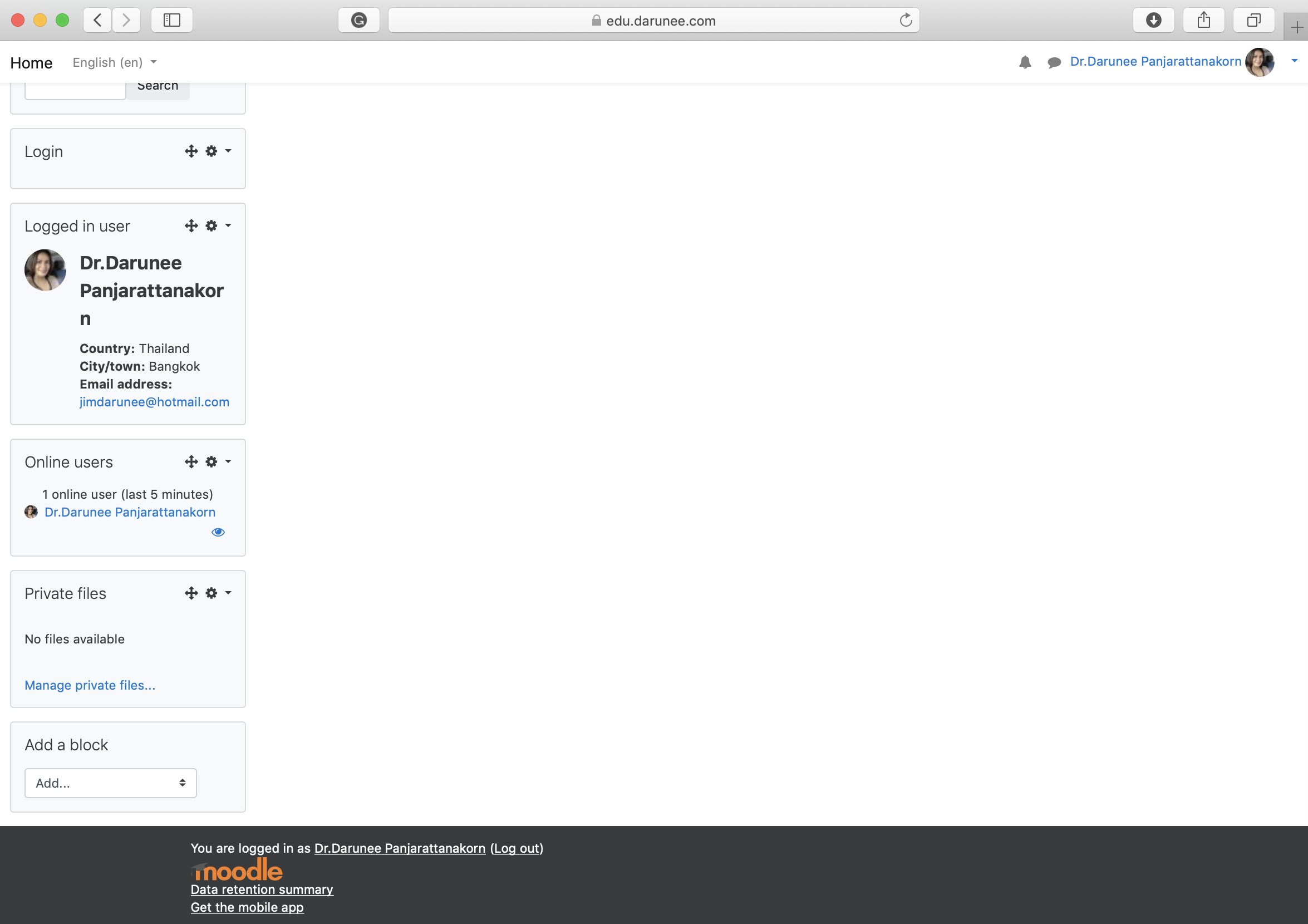 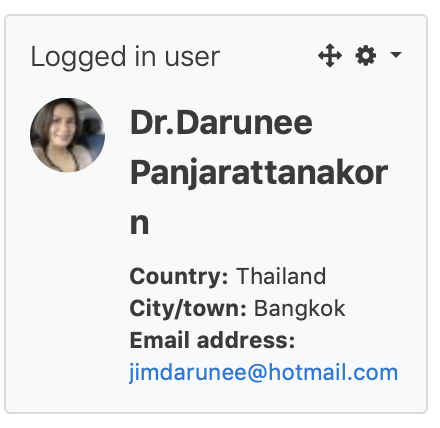 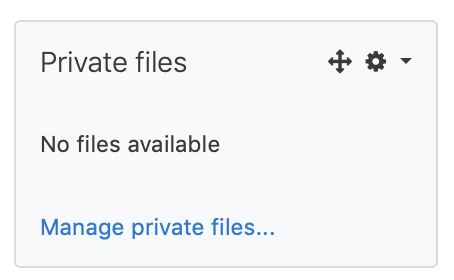 5
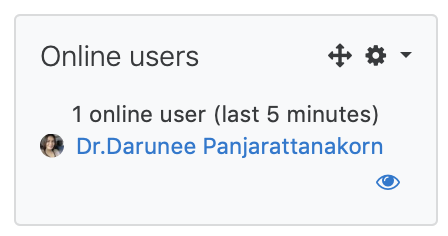 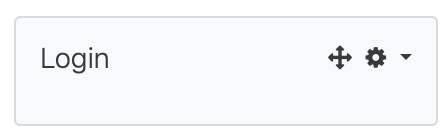 ไอคอนที่เกี่ยวกับบล็อก
การเพิ่มบล็อกใหม่นั้น ผู้ดูแลระบบสามารถทำการเปลี่ยนแปลงตำแหน่งการวางได้ โดยมีไอคอนที่ควรรู้ดังนี้
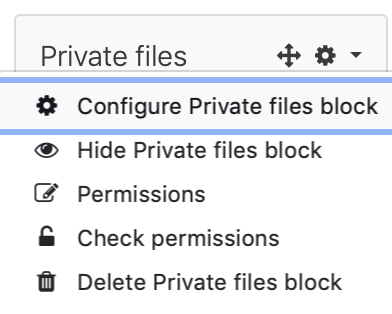 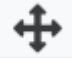 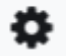 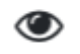 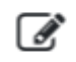 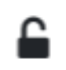 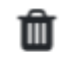 การตั้งค่าให้บล็อกแสดงบนหน้าแรก (ต่อ)
6. ทดสอบการย้ายตำแหน่งบล็อกไปวางไว้ในตำแหน่งที่ต้องการ
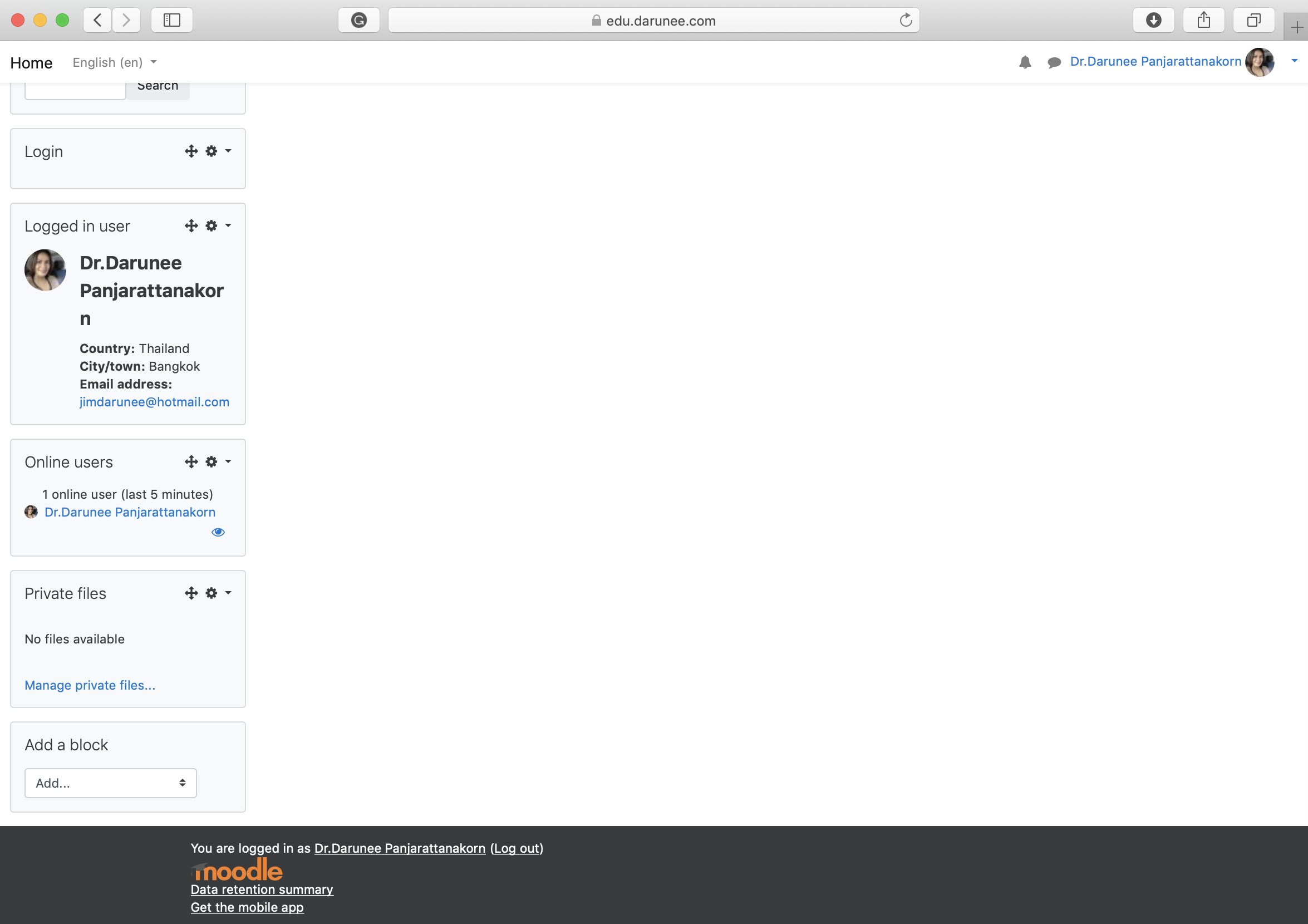 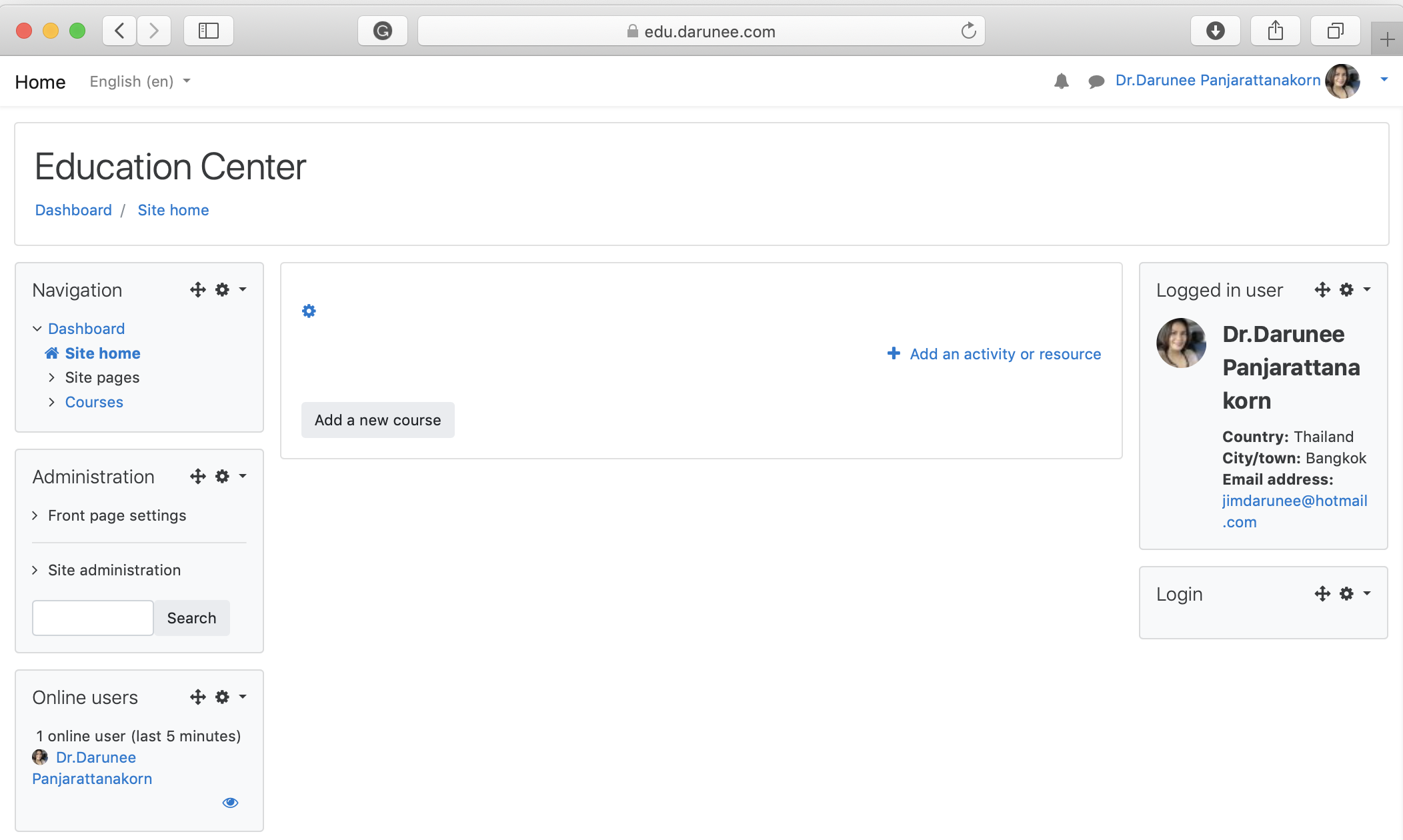 6
หลังการย้ายบล็อก
การแสดงบล็อกแบบอิสระ
6
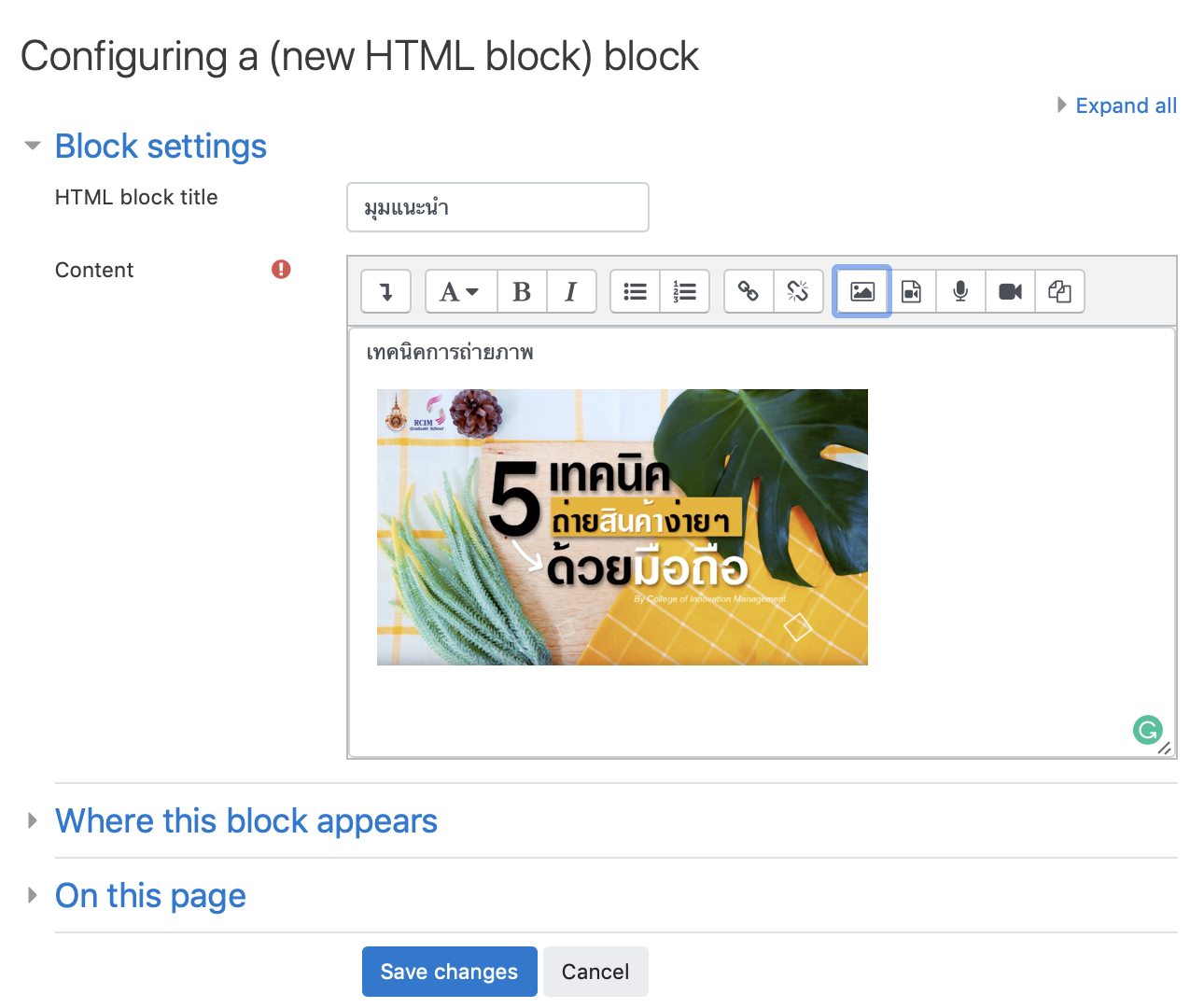 ในระบบ Moodle ผู้ชายสามารถทำการสร้างบอกอิสระ โดยที่ไม่ต้องใช้บอกที่มีอยู่ในระบบ ซึ่งการเพิ่มบล็อกอิสระมีขั้นตอนดังนี้
1. คลิกเข้าสู่ระบบ แล้วคลิกที่ Turn editing on
2. ทำการเพิ่มบล็อกใหม่ที่บล็อก Add a block ที่มุมซ้ายล่าง คลิกเลือกที่รายการ HTML เพื่อสร้างบล็อกอิสระ
3. แสดงกรอบ new HTML block ขึ้นมา
4. จับย้ายบล็อกไปไว้ยังตำแหน่งที่ต้องการ ในที่นี้เลื่อนไปวางไว้มุมซ้ายบนสุด
5. คลิกเลือกที่       Configure เพื่อเพิ่มข้อมูล
6. พิมพ์ชื่อหัวข้อบล็อกและเนื้อหาที่ต้องการ เสร็จแล้วคลิกที่ปุ่ม Save changes
7. แสดงบล็อกอิสระที่ทำการสร้างเสร็จเรียบร้อยแล้ว
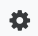 3
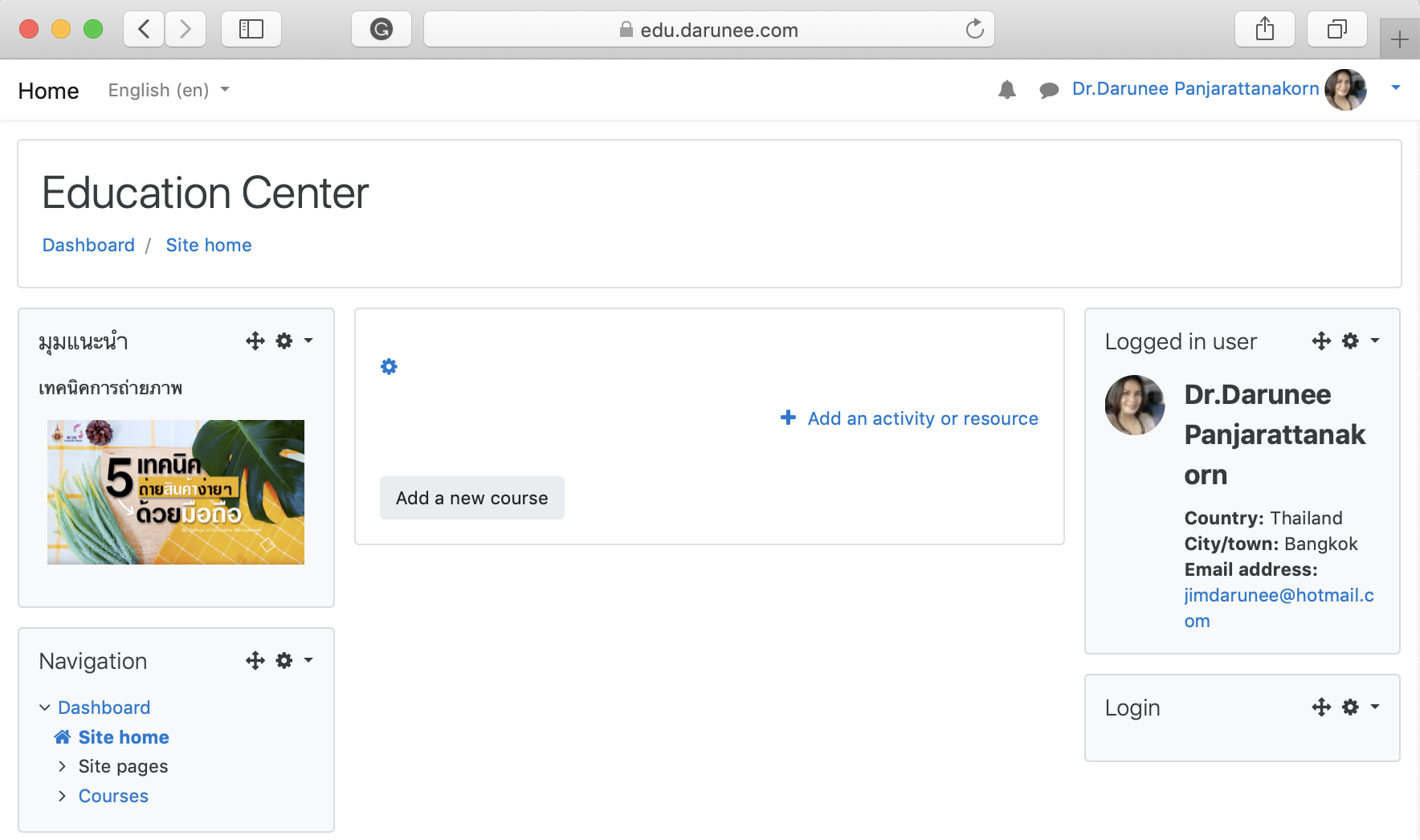 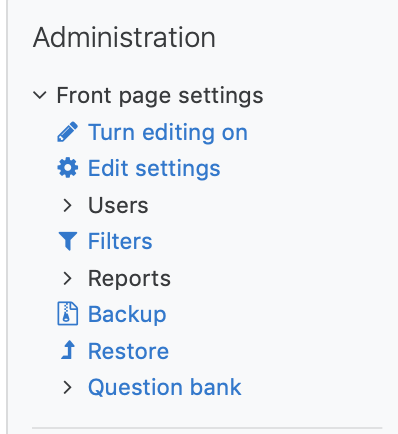 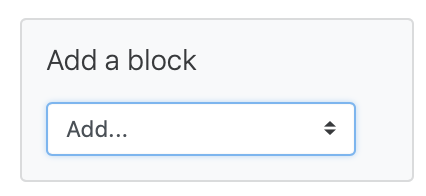 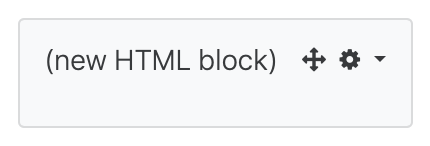 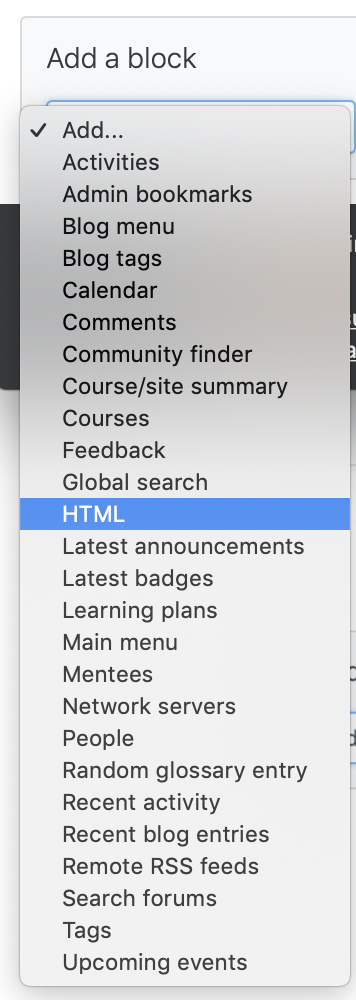 5
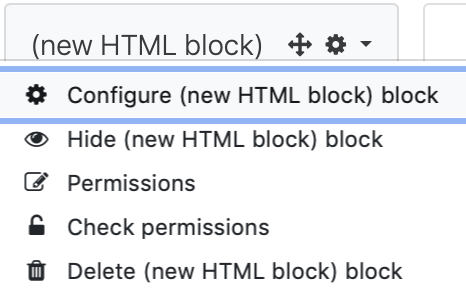 1
7
2
การสร้างเมนูรายการ (Navigation)
ในโปรแกรม Moodle หากต้องการสร้างเมนูรายการ สามารถทำได้ 2 รูปแบบคือ 
    1. การใช้คำสั่ง JavaScript และ CSS ระบบมีให้อยู่แล้ว 
    2. ใช้วิธีการเพิ่มบล็อกอิสระแบบ HTML แล้วระบุโค้ดในการสร้างเมนูลงไป
ตัวอย่าง เช่น
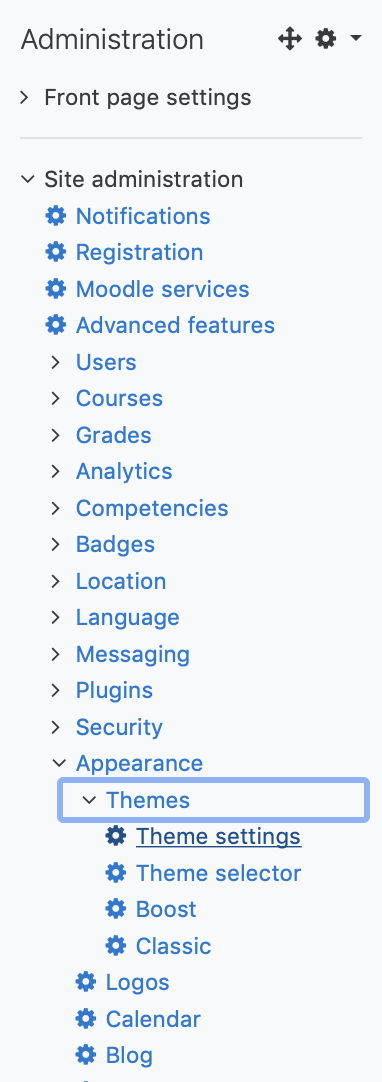 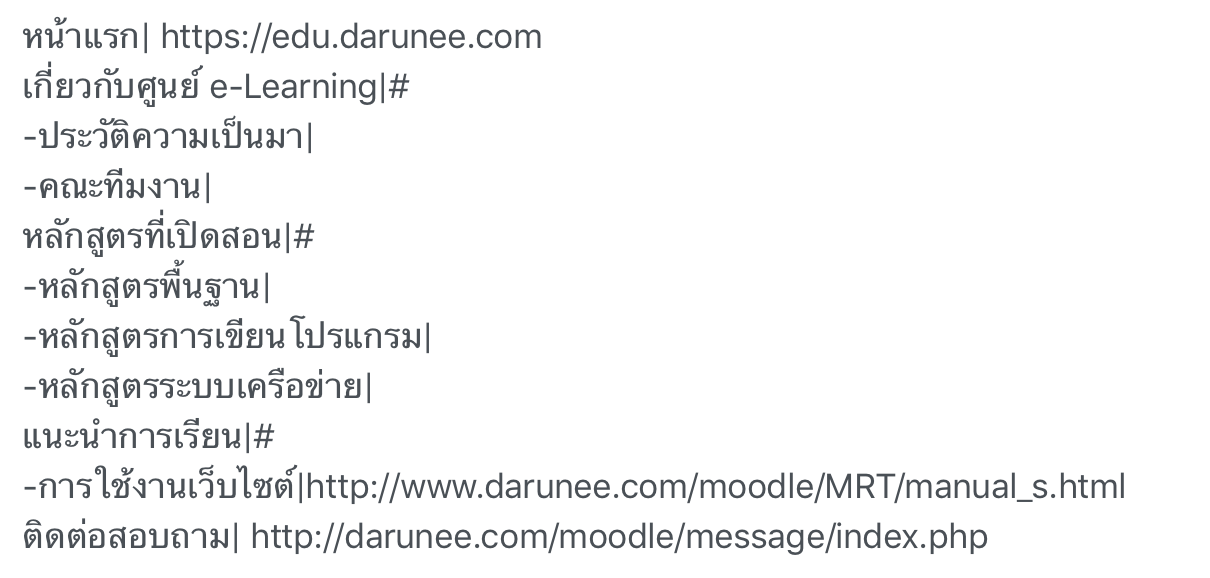 การสร้าวเมนูหลักไว้ที่ส่วน Top menu
1. ล็อกอินเข้าระบบในฐานะผู้ดูแลระบบ               
2. คลิกที่ Site administration > Appearance > Themes >Theme settings
3. เลื่อนลงมาในกรอบของ Custom menu items
4. ระบุรายละเอียดเมนูที่ต้องการลงไป โดยใช้รูปแบบการแสดงเมนูดังนี้
4
Menu1|URL
  Menu2|URL
  -summenu2_1|URL
  -summenu2_2|URL
  -summenu2_3|URL
  Menu3|URL
  -summenu3_1|URL
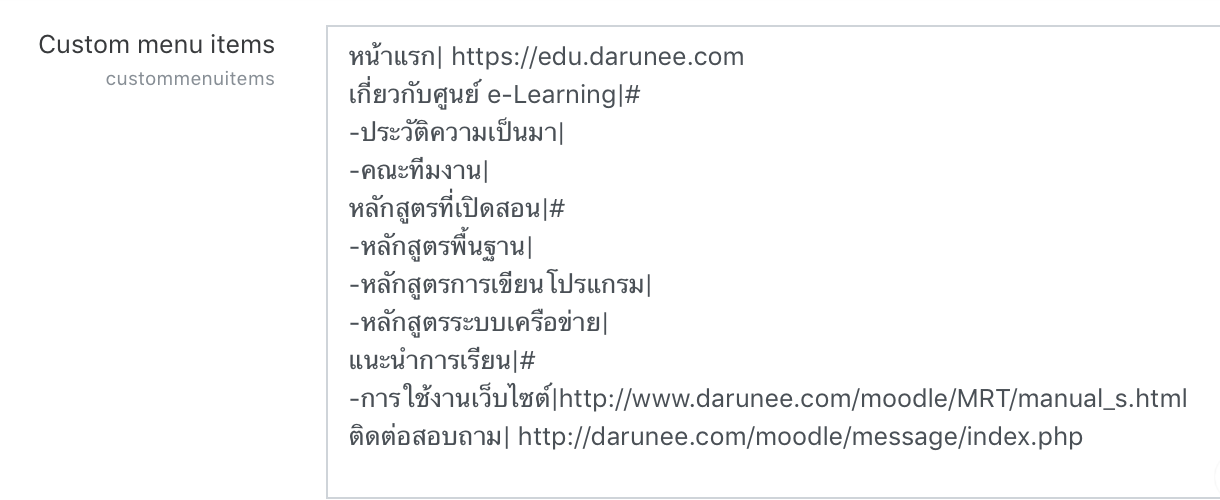 2
การสร้างเมนูหลักไว้ที่ส่วน Top menu (ต่อ)
5. คลิกที่ Save changes            
6. แสดงรายการเมนูส่าน Top menu ที่เพิ่มเสร็จเรียบร้อยแล้ว
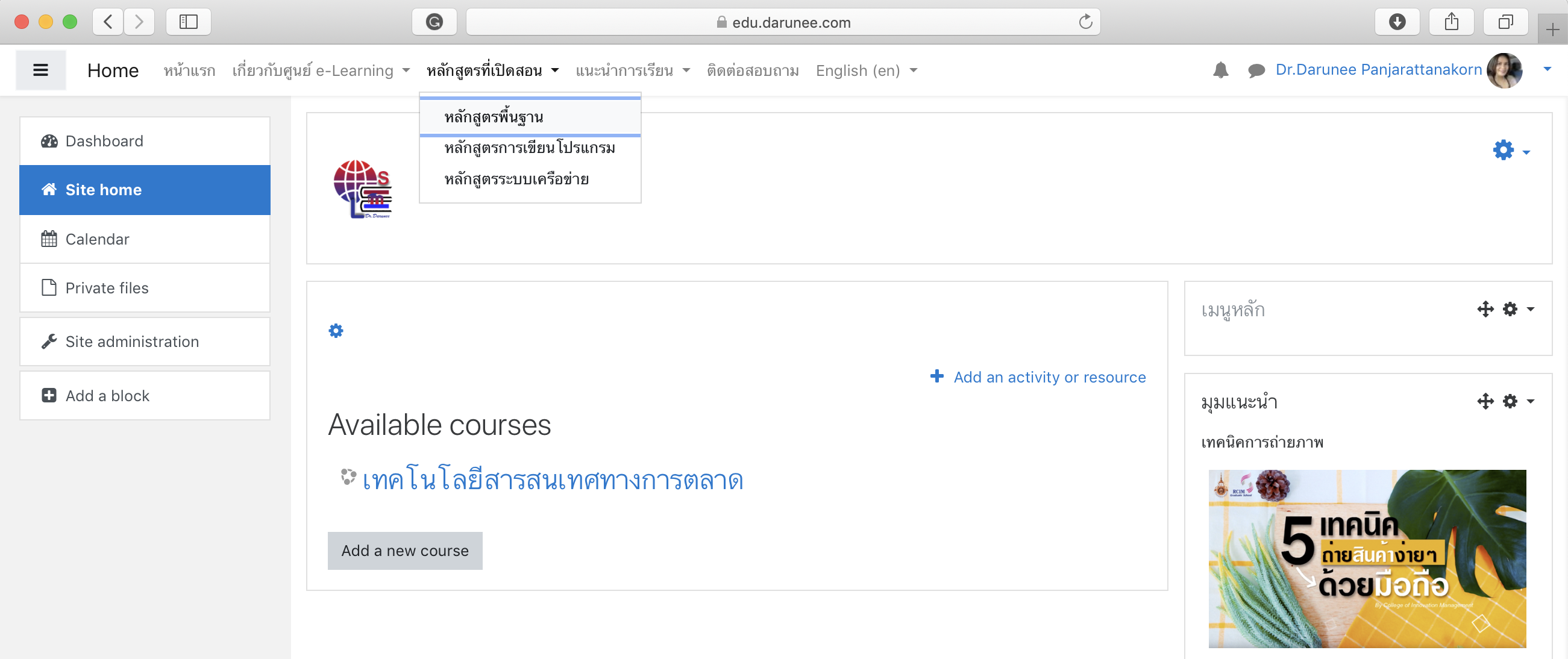 6
การสร้างเมนูรายการโดยใช้บล็อกอิสระ
1. ล็อกอินเข้าระบบในฐานะผู้ดูแลระบบ
2. คลิกปุ่ม Turn editing on
3. ทำการเพิ่มบล็อกใหม่ที่บล็อก Add a Block แล้วเลือกชนิดการสร้างบล็อกแบบ HTML
4. ทำการคลิกเลื่อนบล็อก (new HTML block) ไปไว้ที่มุมบนซ้ายสุด
5. คลิกที่       Configure เพื่อทำการสร้างเมนูใหม่
6. ทั้งการกำหนดรายละเอียดเมนูที่ต้องการ
  HTML block title ตั้งชื่อเมนูหลัก
  Content สร้างเมนูที่ต้องการ
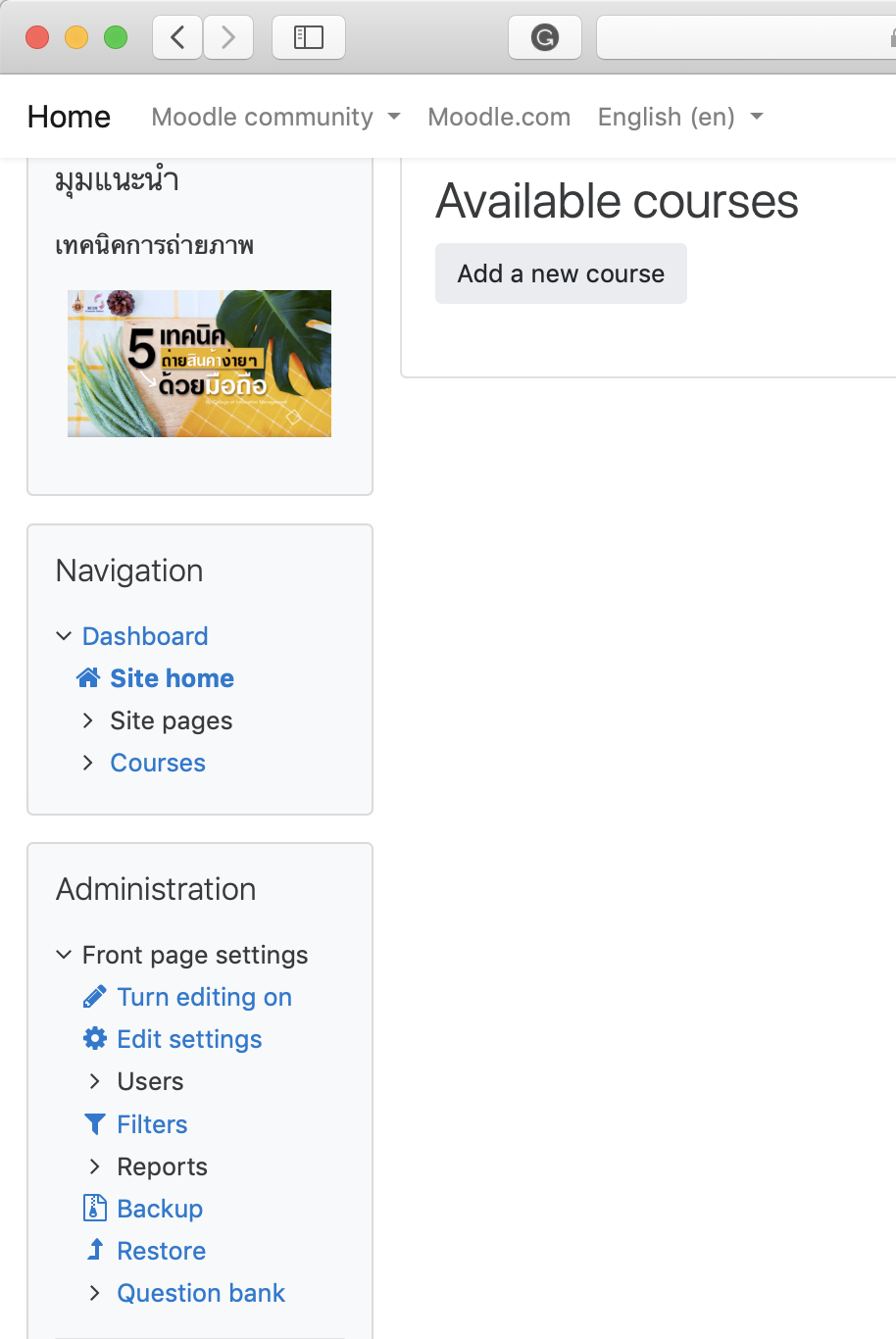 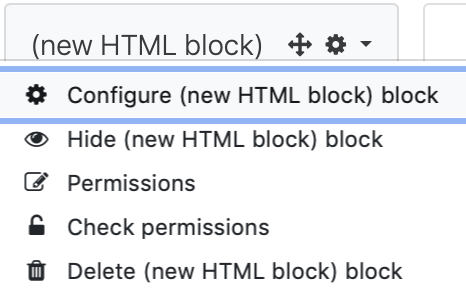 5
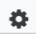 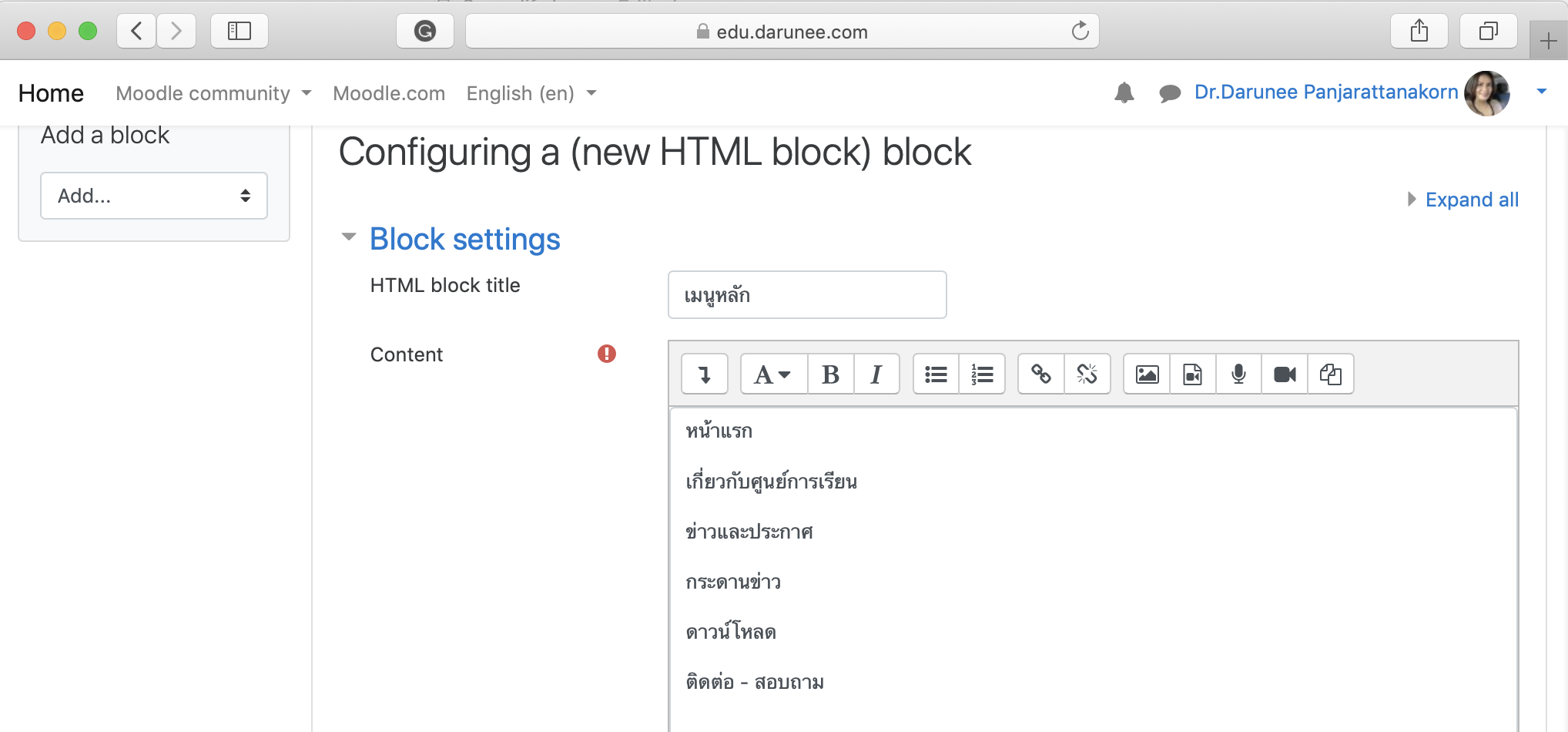 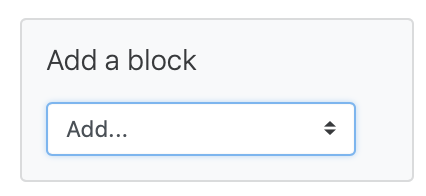 3
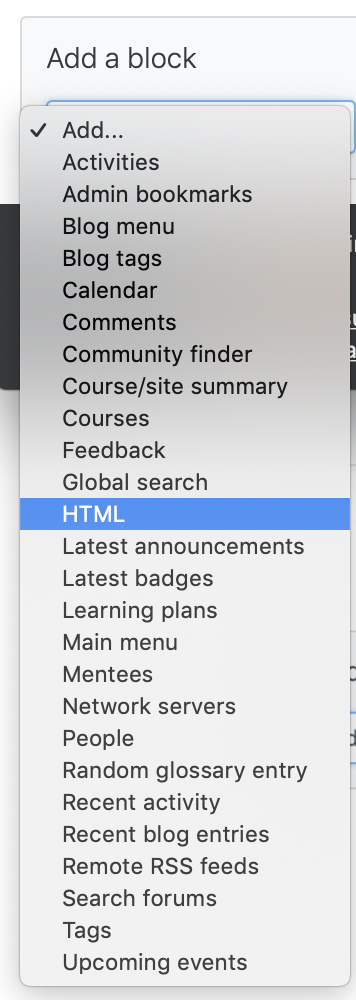 6
2
3
การสร้างเมนูรายการโดยใช้บล็อกอิสระ (ต่อ)
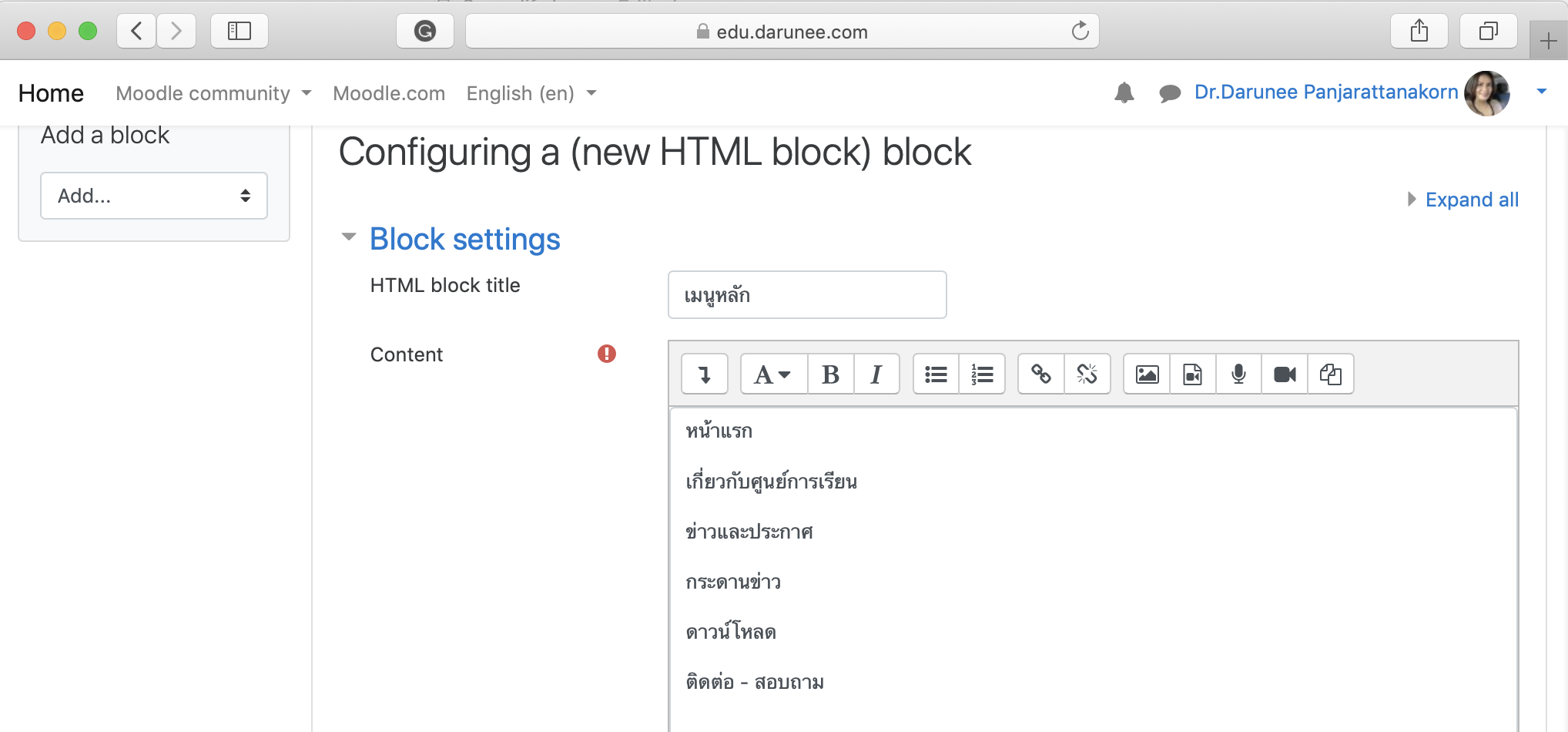 7. ทำการสร้างจุดเชื่อมโยง (Link) ไปยังเมนูต่างๆ ตามต้องการ เช่น กรณี    ต้องการสร้างจุดเชื่อมโยงในเมนูหน้าแรก ให้ทำการคลิกเลือกข้อความ    หน้าแรกแล้วคลิกที่ไอคอน       (Link)
8. กำหนดรายละเอียดลิงก์ที่ต้องการเชื่อมโยงไป เสร็จแล้วคลิกที่ปุ่ม     Create link
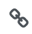 7
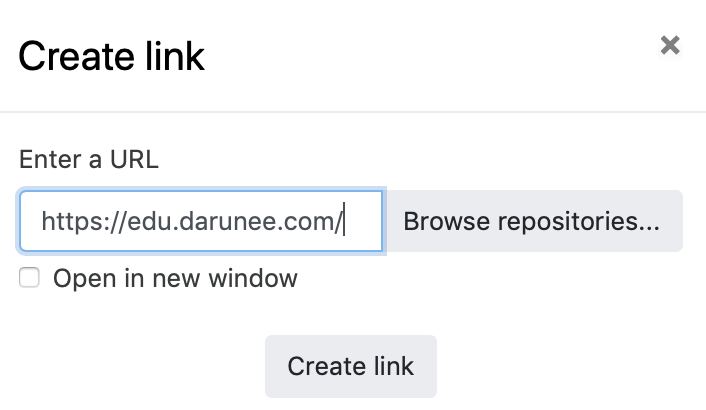 8
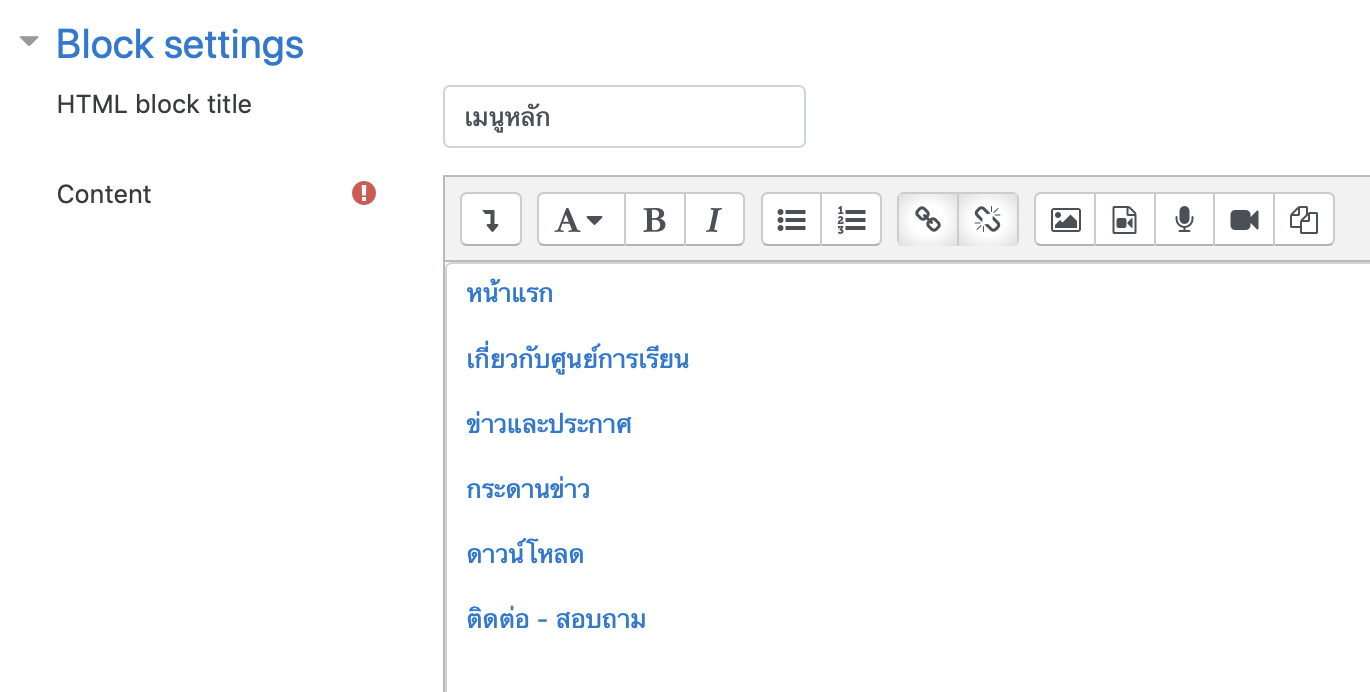 การสร้างเมนูรายการโดยใช้บล็อกอิสระ (ต่อ)
9
9. ทำการกำหนดจุดเชื่อมโยงจนครบทุกเมนู กรณีต้องการยกเลิกหรือลบ    จุดเชื่อมโยง ให้คลิกที่    (unlink)
10. หลังจากเมนูเสร็จเรียบร้อยแล้ว ให้คลิกที่ปุ่ม Save changes
11. แสดงเมนูที่สร้างจุดเชื่อมโยงเสร็จแล้ว และทำการทดสอบคลิกจุดเชื่อม     โยงว่าสามารถเชื่อมโยงไปยังเมนูที่ระบุหรือไม่ หากจุดเชื่อมโยงผิดพลาด     ให้เข้าไปทำการแก้ไขจุดเชื่อมโยงใหม่
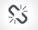 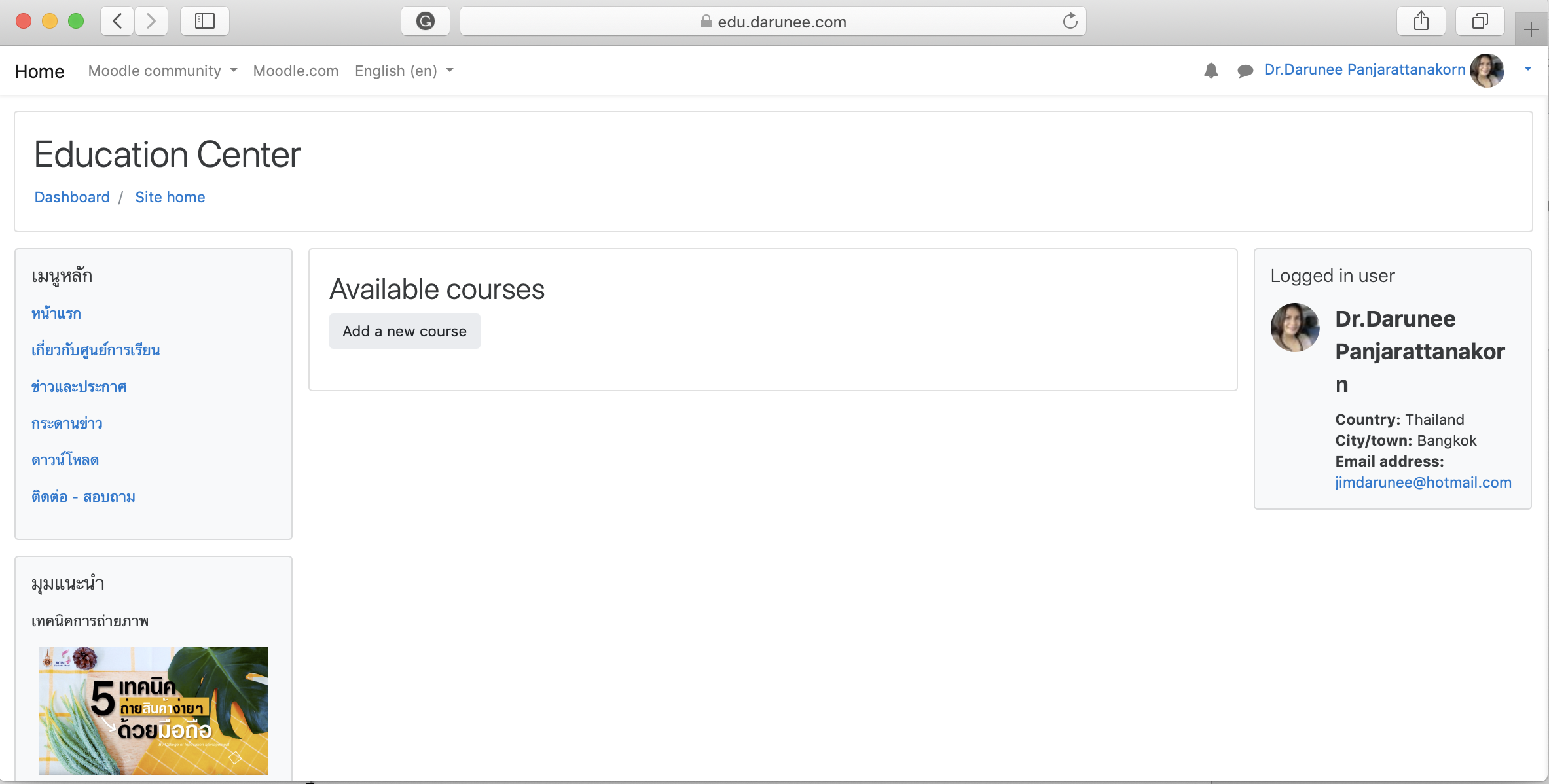 11
การสร้างเมนูรายการโดยใช้บล็อกอิสระ (ต่อ)
12. ในการสร้างเมนูสามารถนำรูปภาพ มาทำเป็นเมนูได้เช่นกัน โดยผู้ดูแลระบบต้องทั้งการสร้างไฟล์ภาพจากโปรแกรมช่วยสร้างก่อน เช่น Photoshop, PhotoScape เป็นต้น
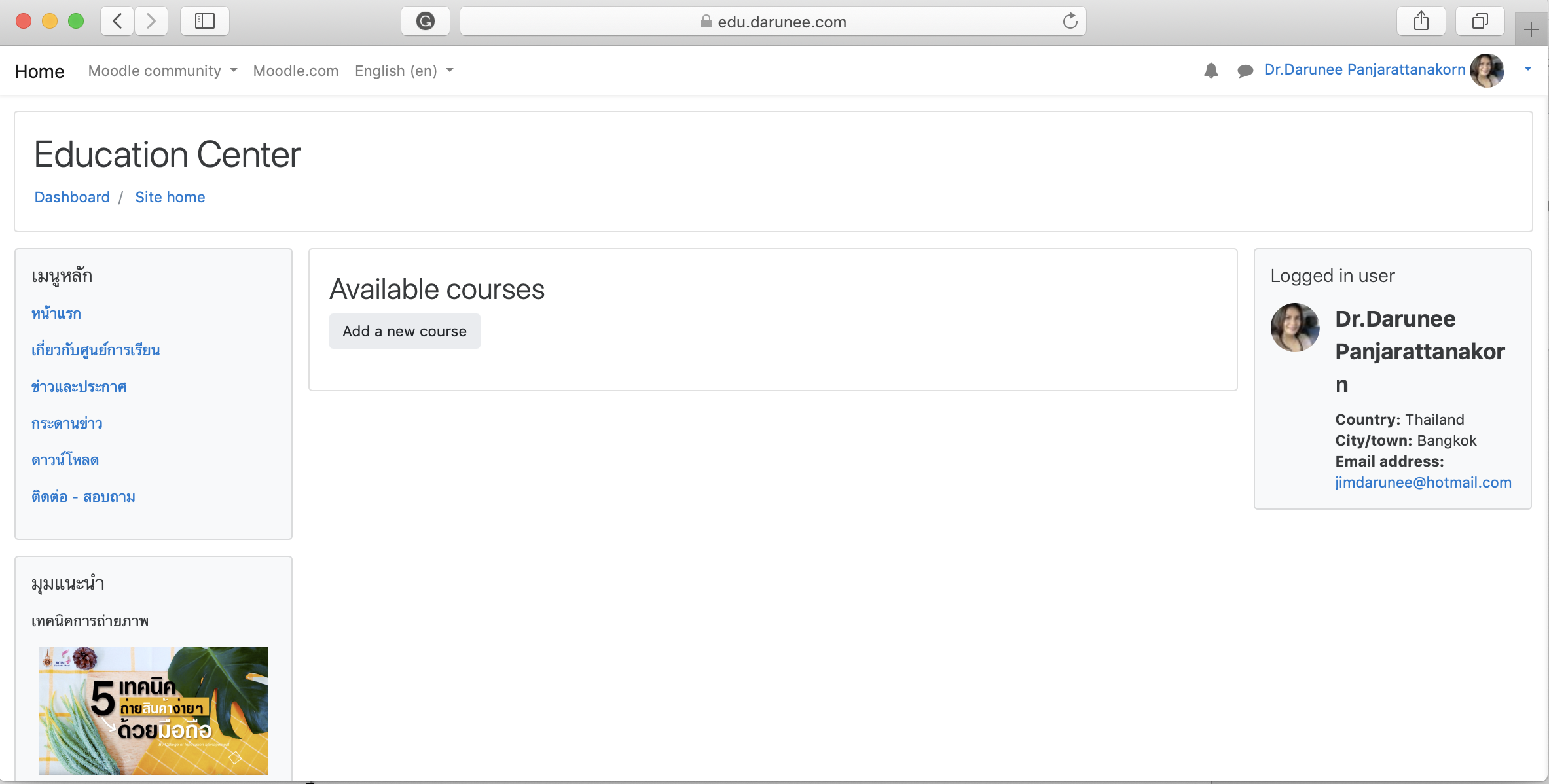 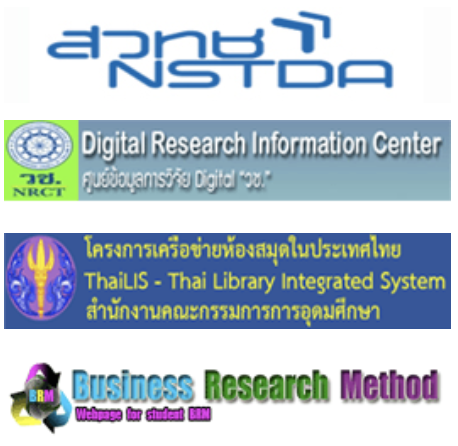 11